Glaciers
What is a glacier?
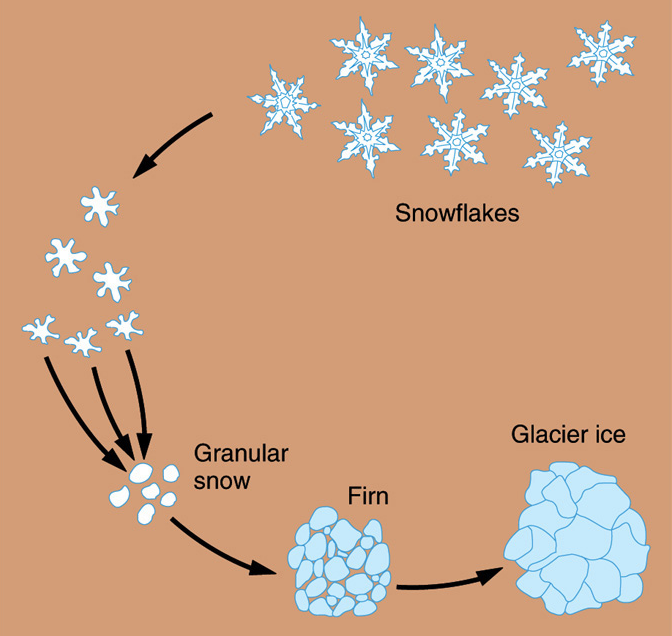 A body of ice on land which is thick enough that it flows under the influence of gravity
Bare minimum, 50 feet of ice (not snow).
Usually includes a lot of dust, rocks, and other debris.
All about pressure (basically, the weight of snow and ice that piles up)
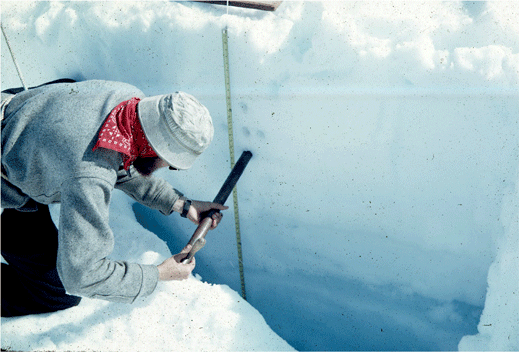 Zone of ablation
Zone of accumulation

Over time, accumulation must exceed ablation for the glacier to advance.
If not, we have glacial retreat.  Though it is still flowing downhill, it just doesn’t get as far
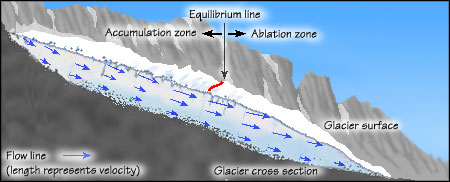 South Cascade Glacier (about 3 km long) in the N. Cascade Range, Washington. (A. Post). No clue on date.
Go see it in GE.  Look at retreat.
But… how do they actually move?
Near the surface of a glacier, ice is brittle.  When the glacier moves over irregular terrain, the uppermost zone (called zone of fracture) is subjected to tension, resulting in cracks called crevasses. 
Plastic flow (think thick oil)
Basal sliding – on a slick of water.

Friction is a big issue.  Especially if very cold and the glacier is frozen to the ground.
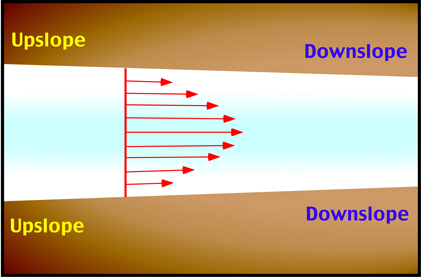 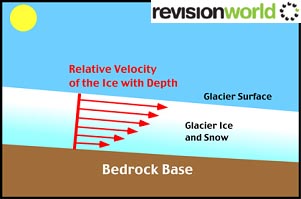 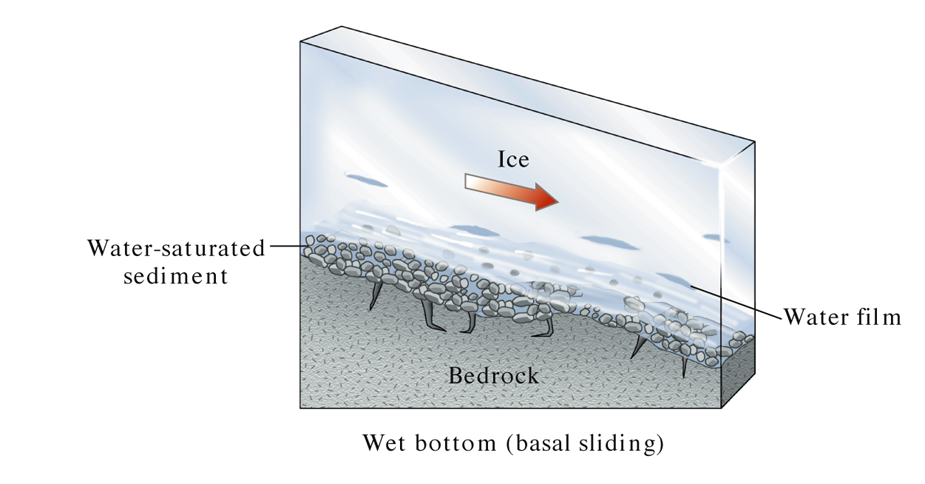 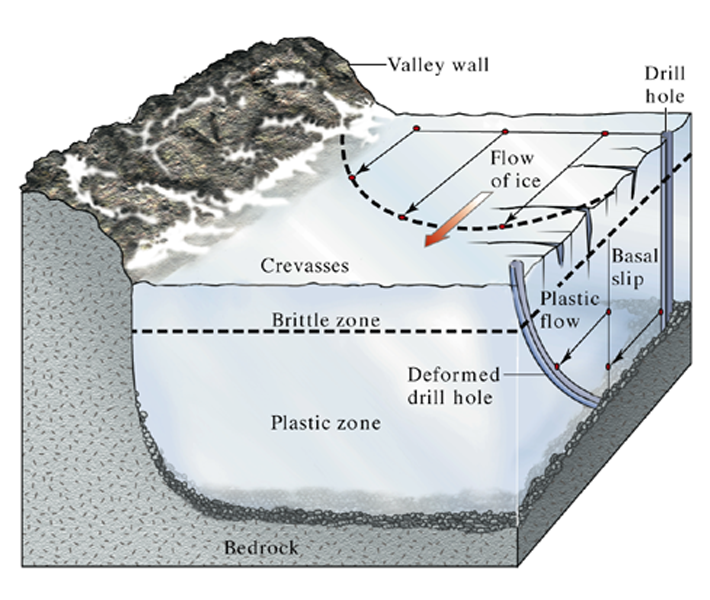 Different parts of a glacier flow at different velocities. (W.W. Norton)
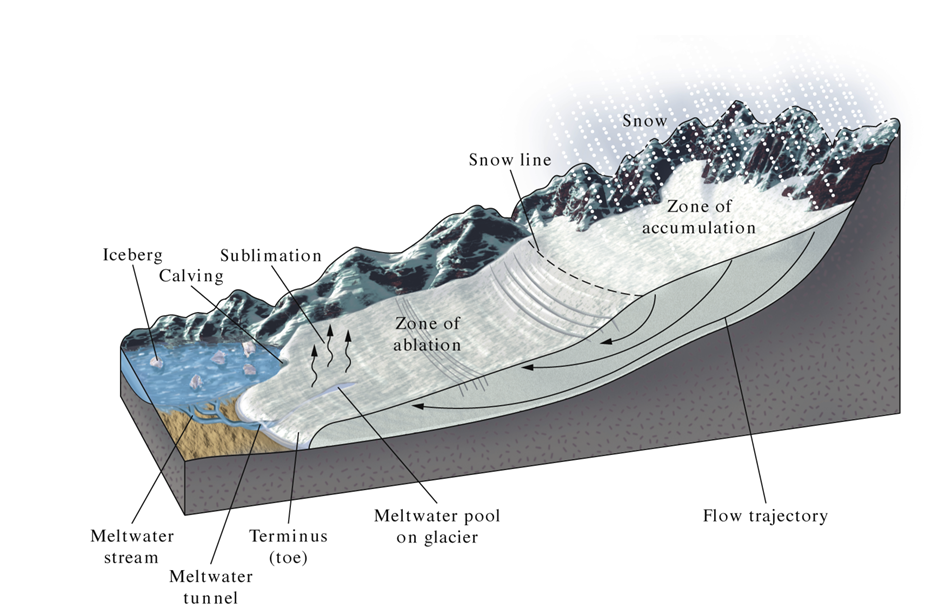 Glacial advance or retreat is determined by the balance between the accumulation of snow and the removal of ice by sublimation, melting, and calving (ablation).  (W.W. Norton)
https://www.youtube.com/watch?v=6dFbuaz130c
https://www.youtube.com/watch?v=xRZaDJxFjIA
Type of Glaciers

Valley (alpine) glaciers: Valley glaciers are bounded by valleys.  Found in the mountains!

Ice sheets (continental glaciers): Ice sheets exist on a much larger scale. Current ice sheets are found in Greenland and Antarctica.
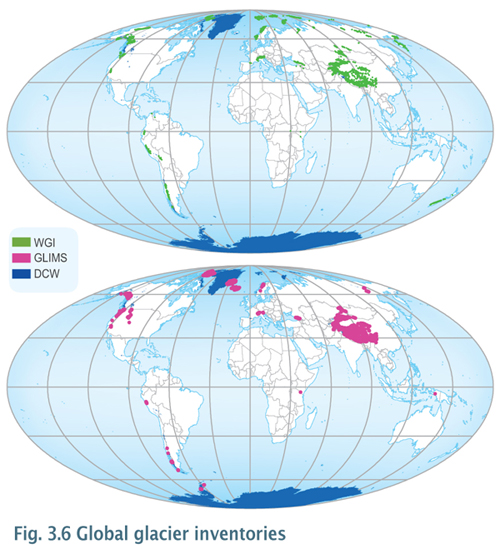 Surf around GE a bit
The only present-day continental ice sheets are those covering Greenland and Antarctica, which  represent 10% of Earth's land area. The Antarctic Ice Sheet has a maximum thickness of 4.3 km and an area of 14 million square kms. (Tarbuck and Lutgents)
How do glaciers wear down the land?
Glaciers erode land by plucking (lifting pieces of bedrock) and abrasion (grinding and scraping).

Glacial abrasion sometimes is evident in the long scratches and grooves in the bedrock (called glacial striations or polish).
Glacial polish, striations, and grooves on bedrock, Glacier Bay National Park, Alaska. (Carr Clifton)
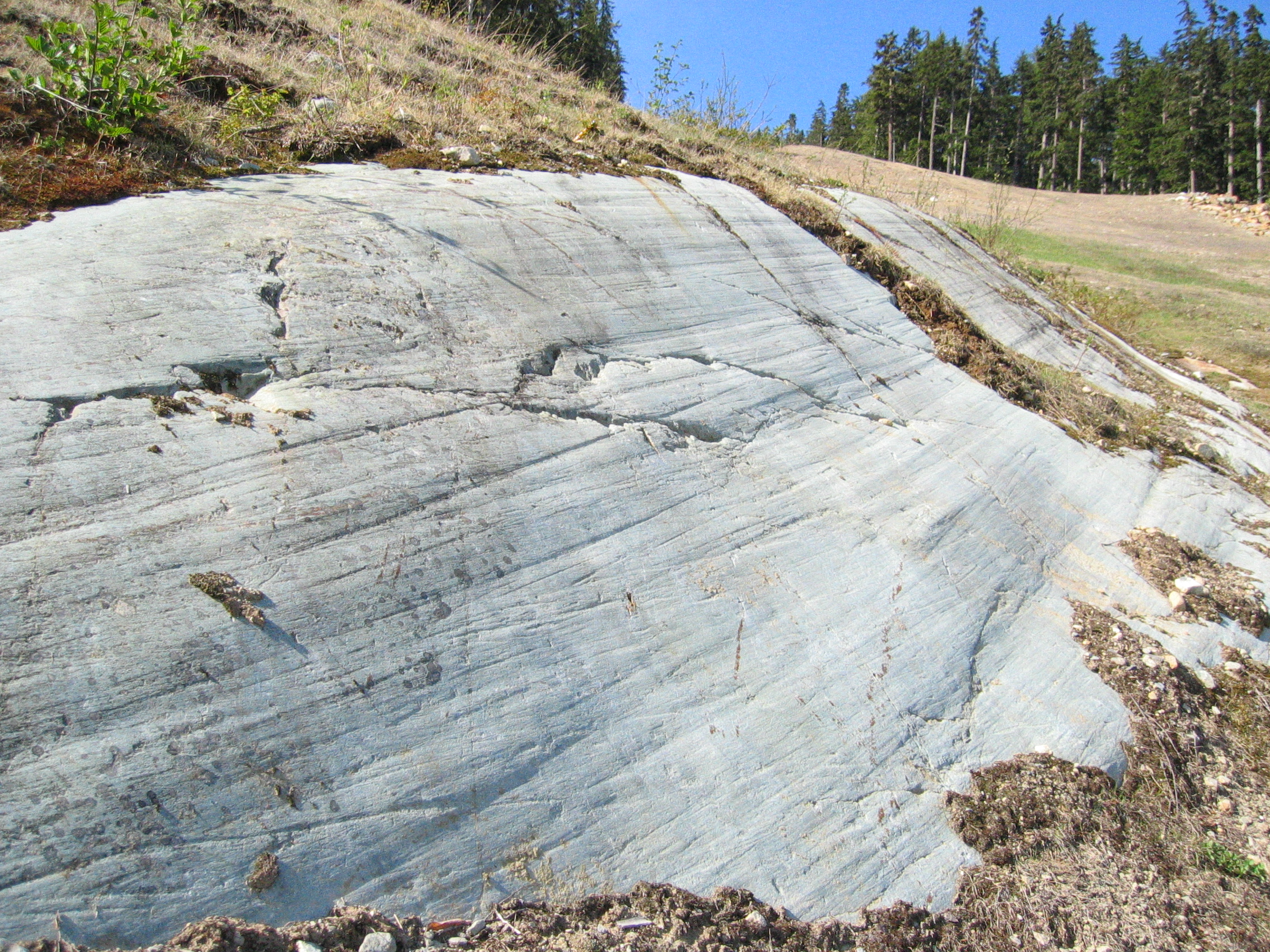 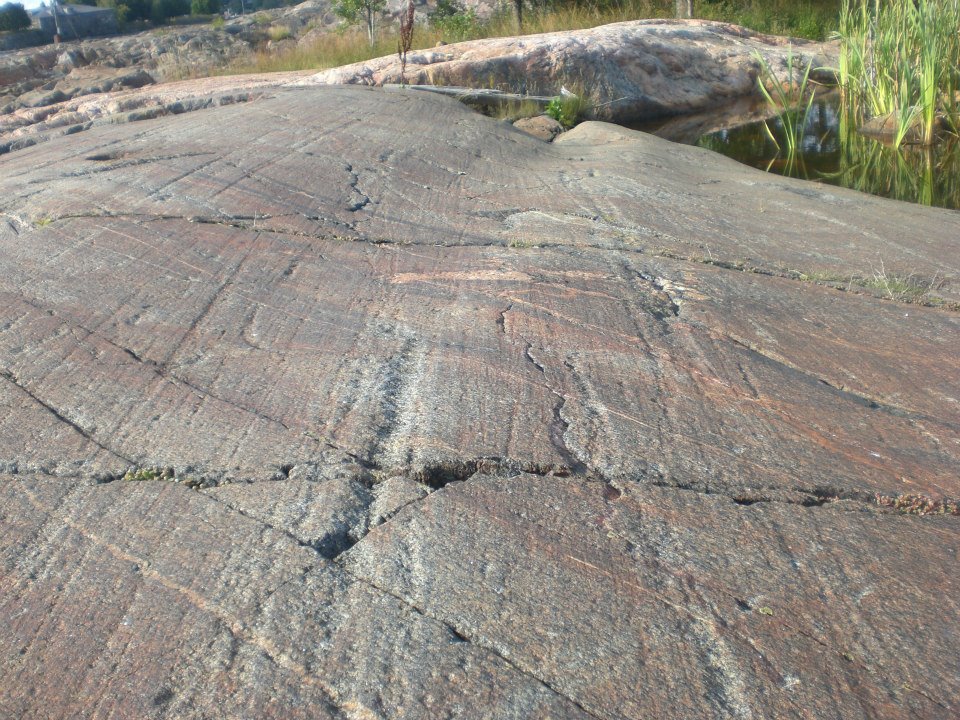 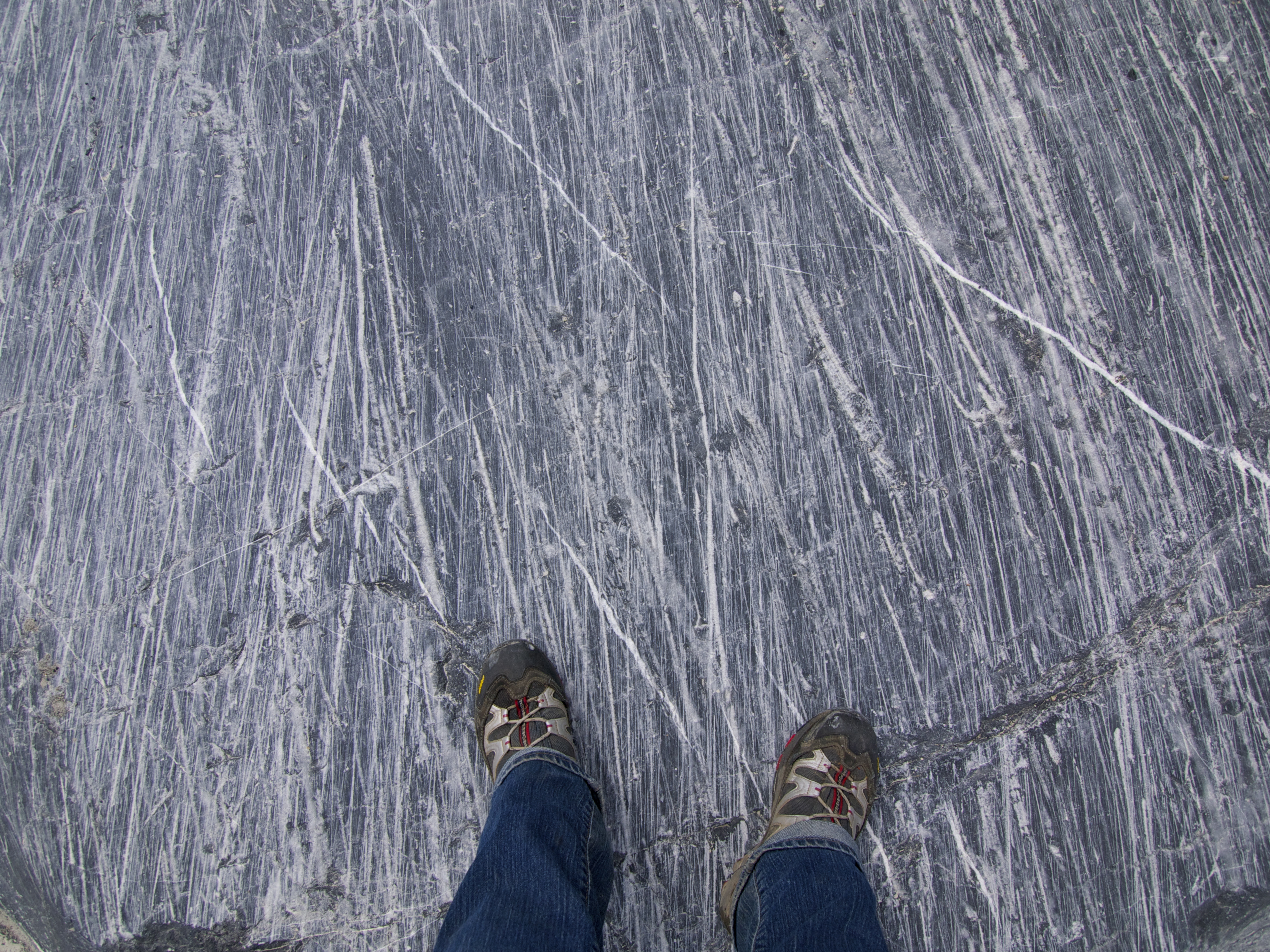 An outstanding example of glacial grooves can be found at the Glacial Grooves at Kelleys Island, Ohio (a National Natural Landmark), the most impressive of which is 400 feet (120 m) long, 35 feet (11 m) wide, and up to 10 feet (3.0 m) deep. These grooves cut into the Columbus Limestone. Striations cover the sides and bottoms of the grooves. https://nsidc.org/cryosphere/glaciers/gallery/grooves.html 
Definitely go there on GE.  NE part of the island.
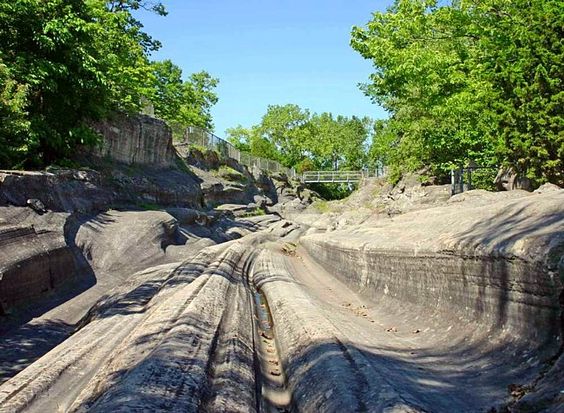 Closest place I’ve seen striations is along the hike from Cooper Lake to Pete’s Lake.  Just above Ronald/Roslyn.
Landforms associated with continental glaciers
Look at the Laurentide Ice sheet, about 15000 years ago.  Ditto cordilleran ice sheet.  Note, multiple advances/retreats during last ice age.
Up to 2 miles thick in places
Sea level 400 feet lower than it is now. http://www.iceagenow.com/Sea_Level_During_Last_Ice_Age.htm  (follow link at bottom of page to “ice age maps”
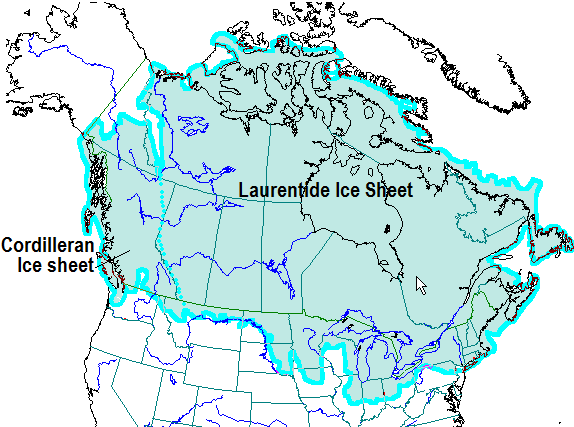 Pretty much flattened most of Canada and the northern US.
Created Hudson Bay and the Great Lakes.
And.. The epic Lake Agassiz
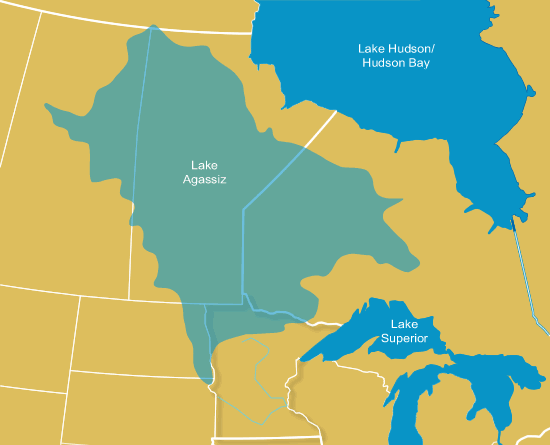 At the time, larger than any current lake in the world.
Multiple lakes over time.
Evidence for the lake?
Where is it now?
Why is it gone?
http://www.geostrategis.com/p_agassiz.htm
Isostatic rebound.
Still going on
In Hudson Bay, at about the same rate as sea level rise!
Helped create the conditions to drain Lake Aggasiz.
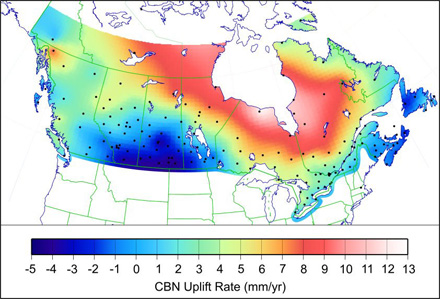 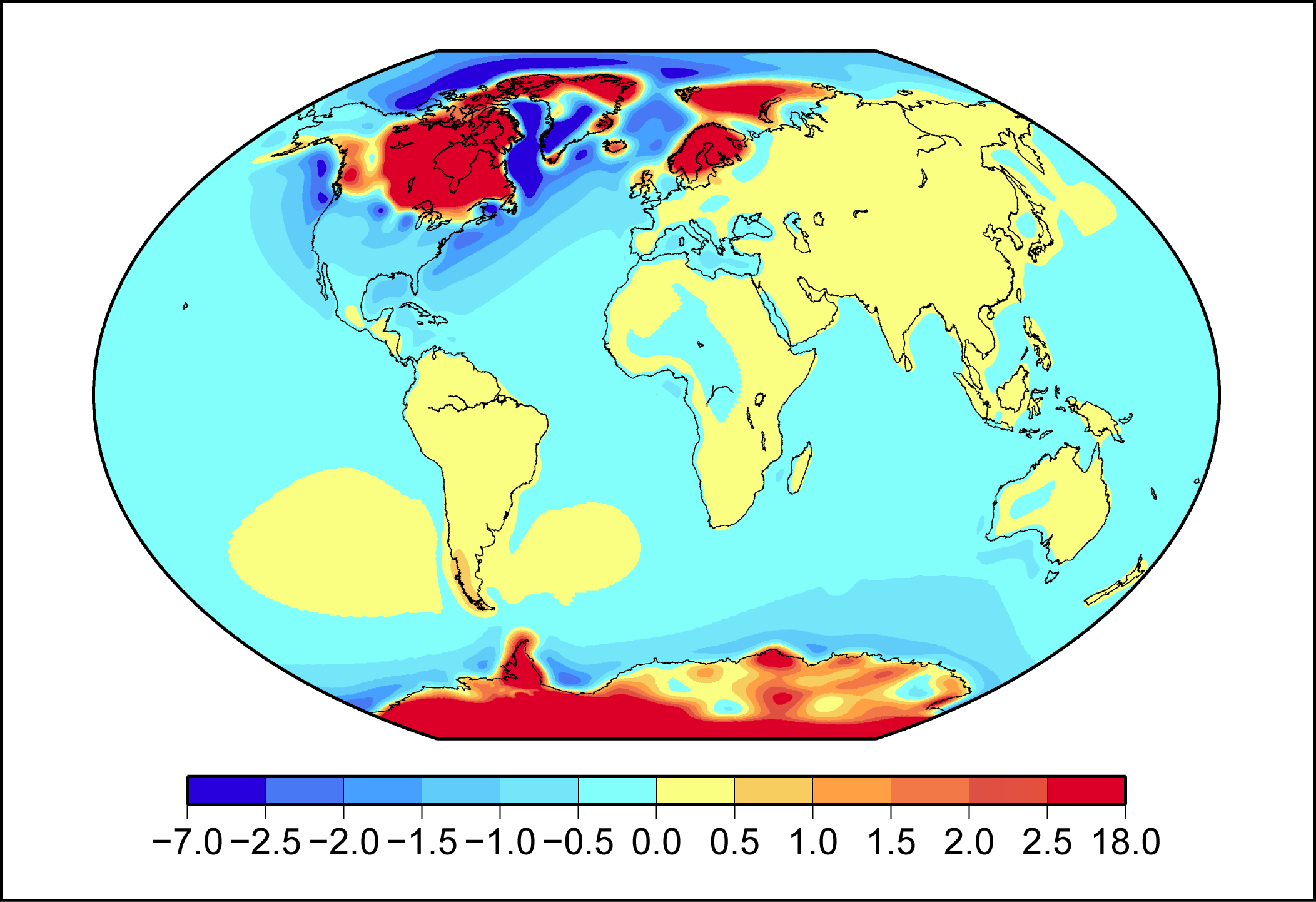 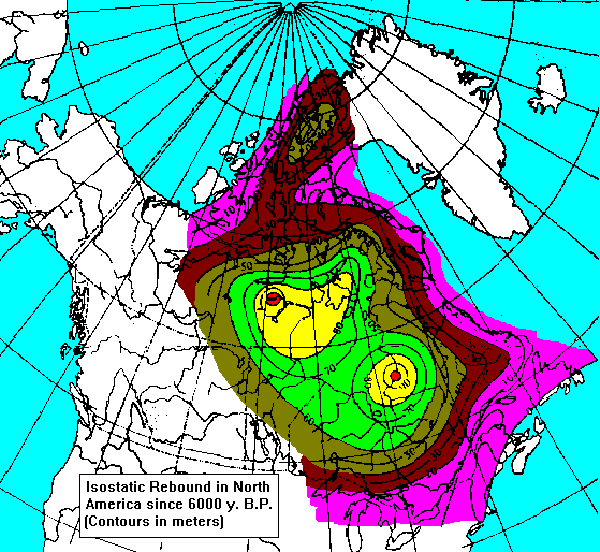 https://www.youtube.com/watch?v=V7HP1jsoisE
Continental glacier landforms
Terminal Moraine
Esker
Drumlin
Kame
Kettle
Till
Outwash plain
Erratic 
Roche moutonnee
Crag and tail
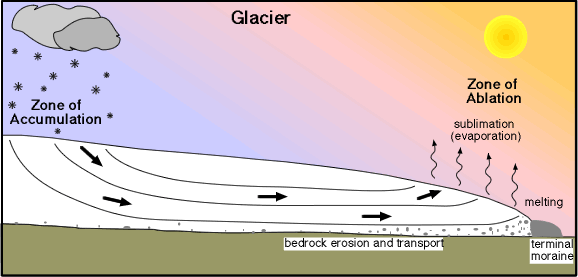 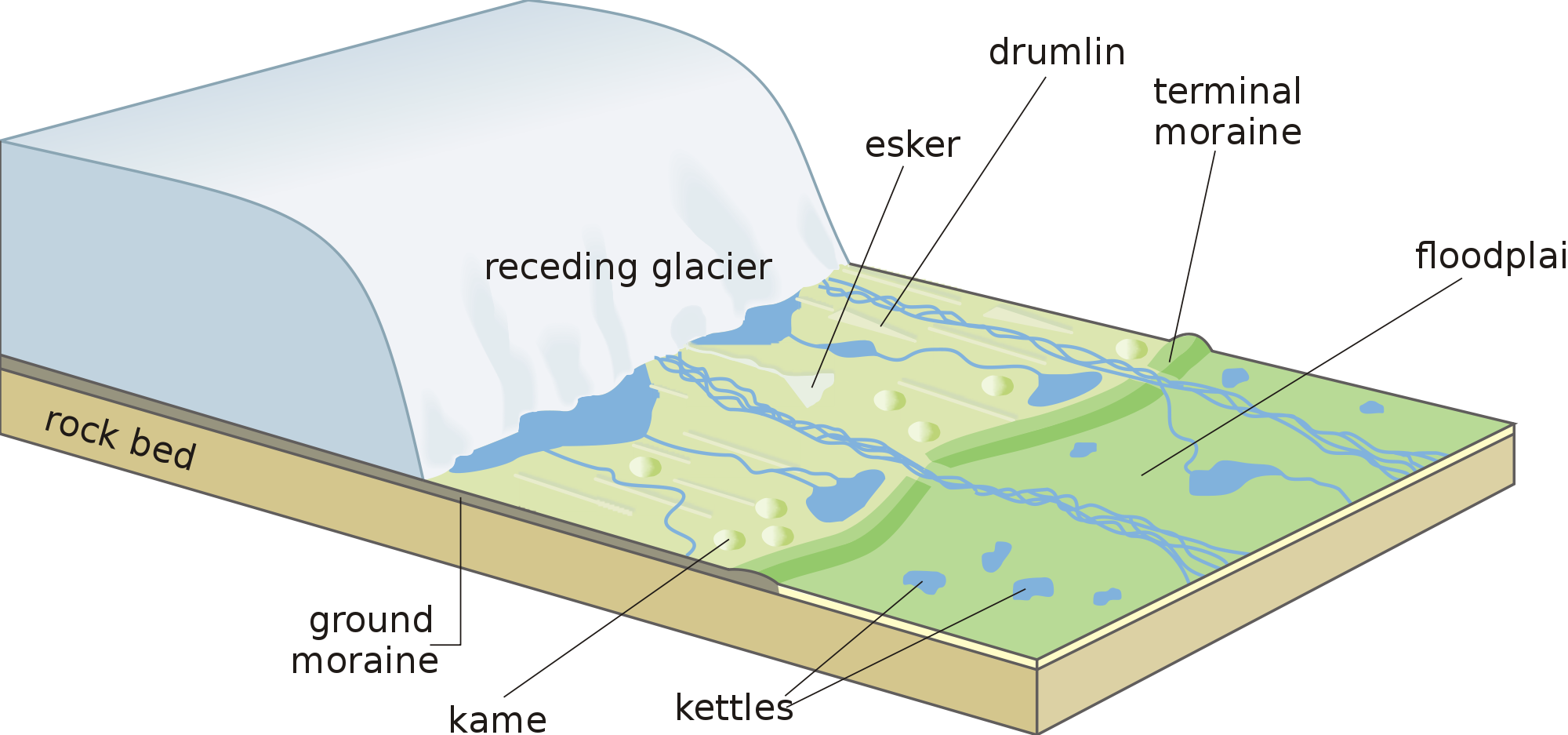 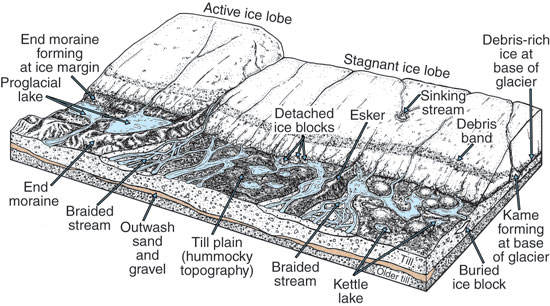 Kames and Kettles
Highs and lows in the glaciated landscape.  Typically all till.
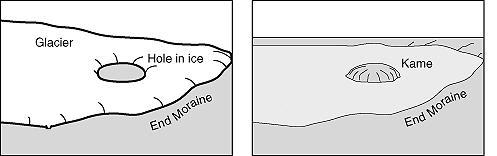 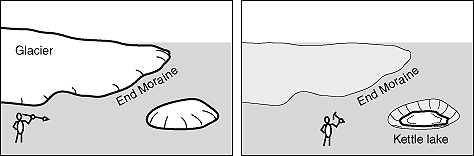 Head to N MN and look at lakes, etc.
Drumlins – reshaped till.
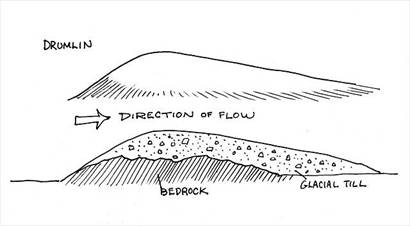 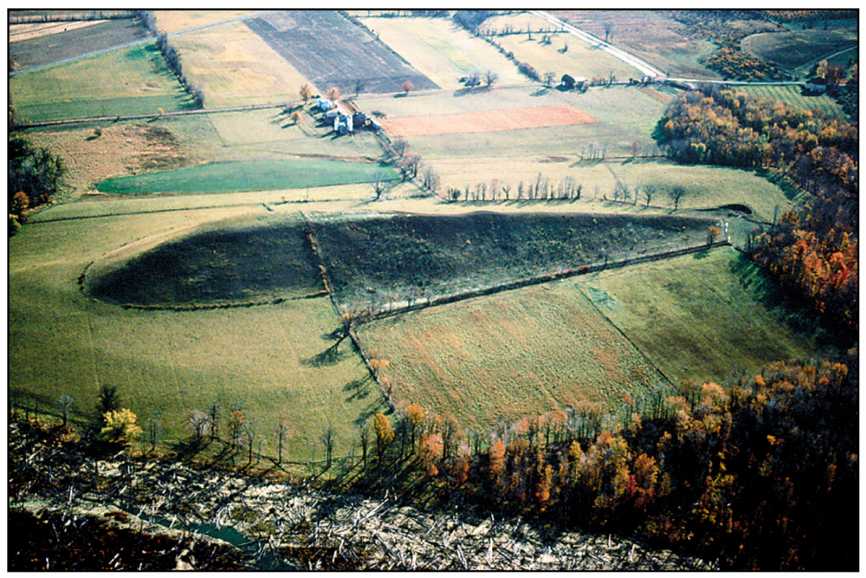 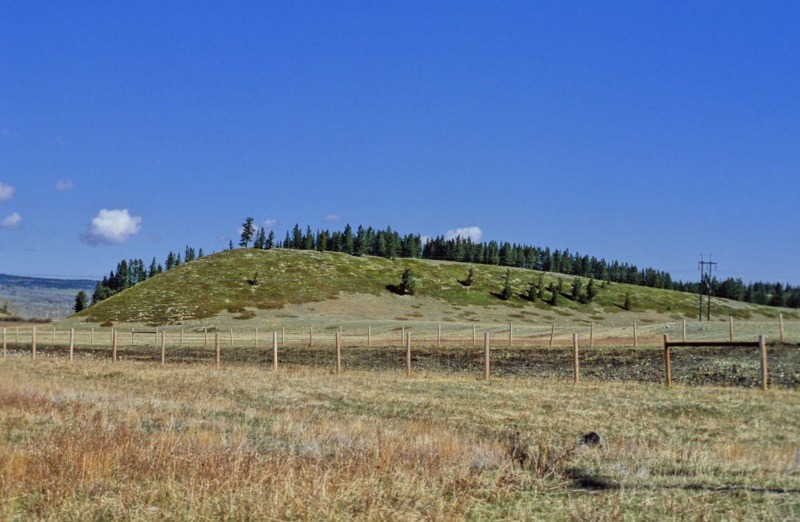 Near Auburn, New York (GE!)
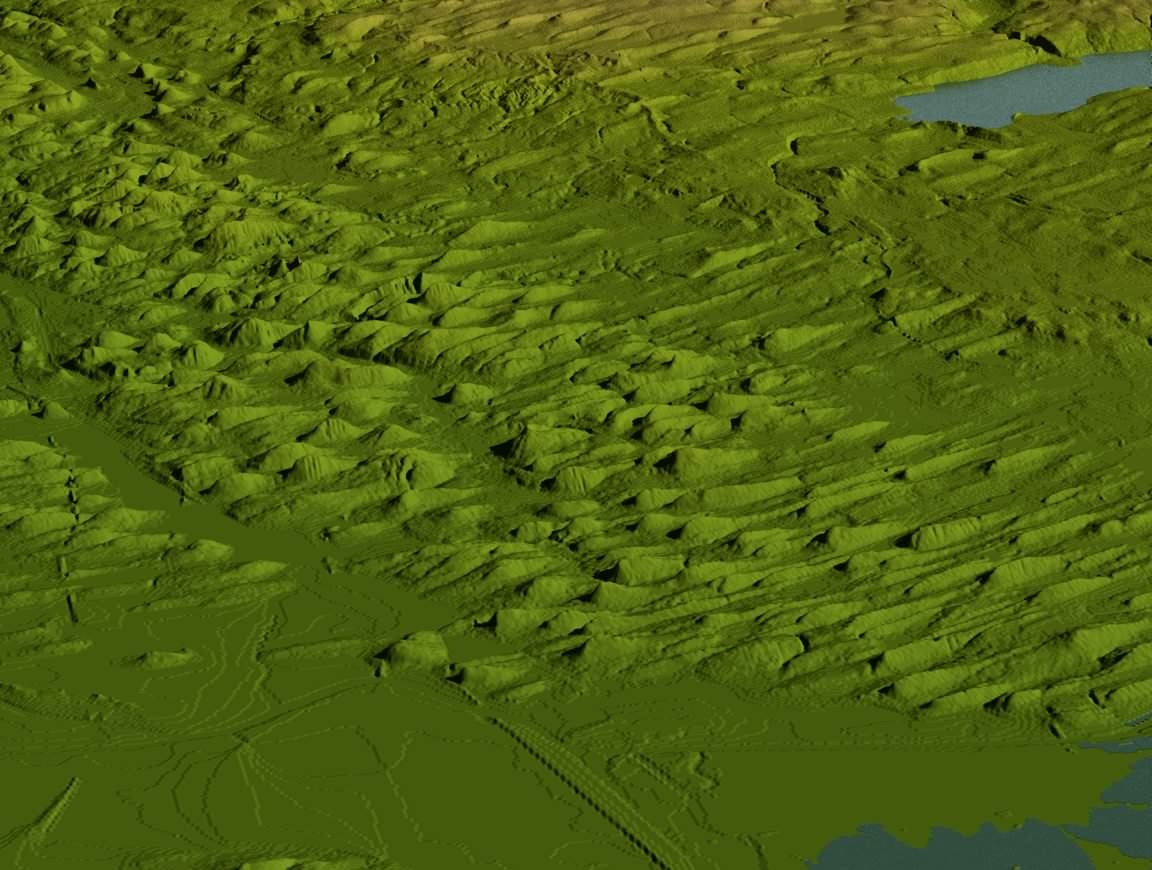 https://nsidc.org/cryosphere/glaciers/gallery/drumlins.html
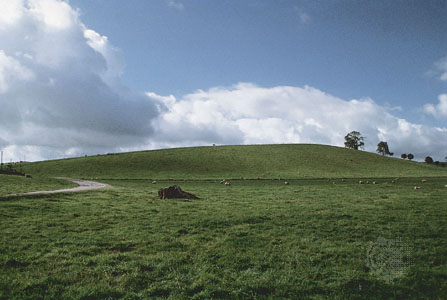 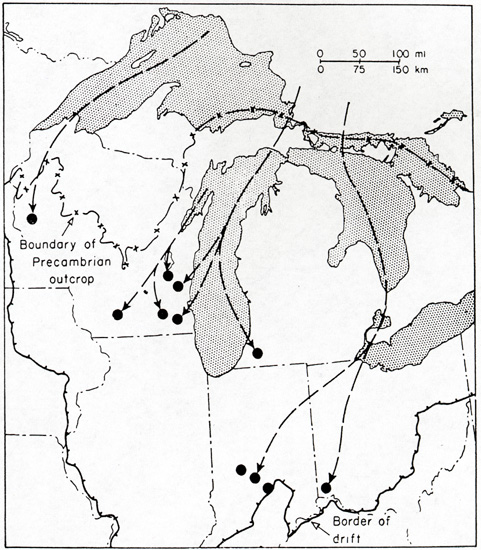 Diamonds?
Erratics….
https://geology.com/articles/canada-diamond-mines/
esker
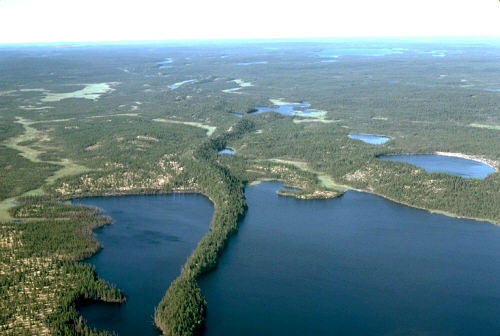 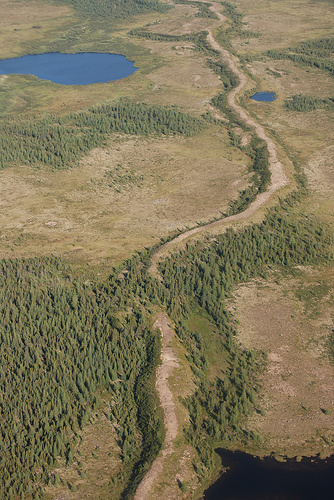 https://en.wikipedia.org/wiki/Esker - links to famous eskers
Roche Moutonnee
Basically, a drumlin, only solid rock!
And pointing in the opposite direction
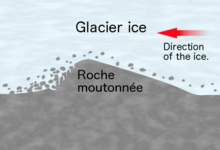 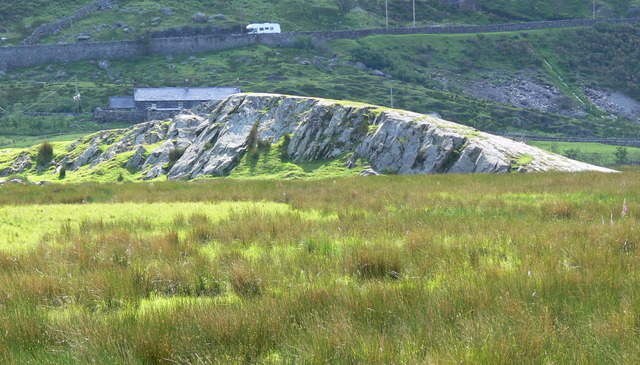 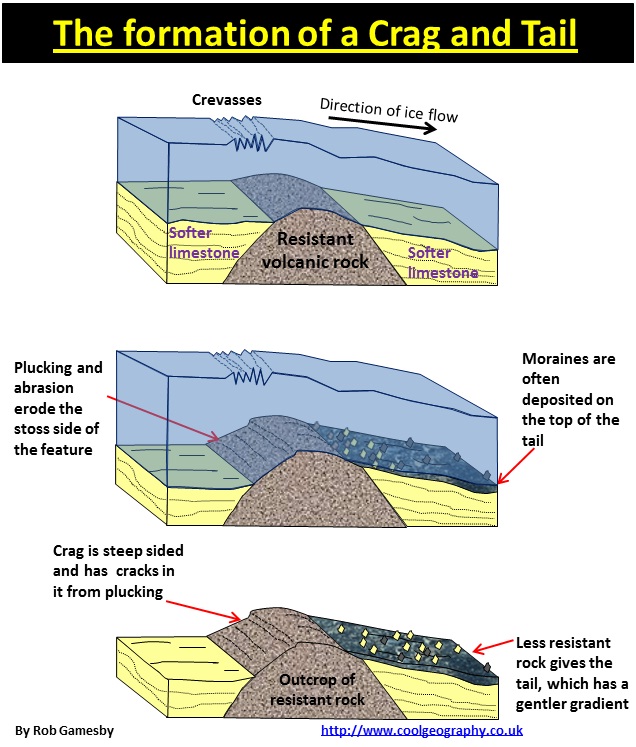 Crag and tail!
Goto Edinborough Castle in GE.  Turn on terrain and 3d buildings
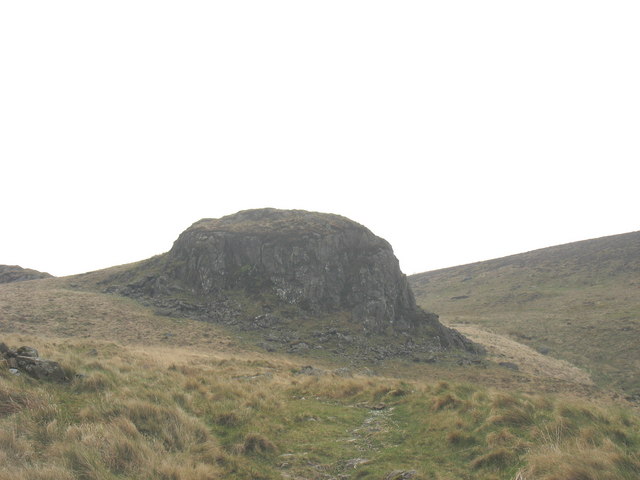 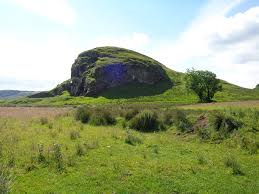 And now!  To the Mountains!!!!
Horn
Arete
Col
Cirque
Tarn lake
U shaped valley
Hanging valley
Fjord
Glacial milk
Crevasses.  They’re everywhere!  Remember the brittle zone of a glacier
Terminal moraine
Medial moraine
Lateral moraine
Pater noster lakes
Ice caves
Decent descriptions and pics at http://www.physicalgeography.net/fundamentals/10af.html
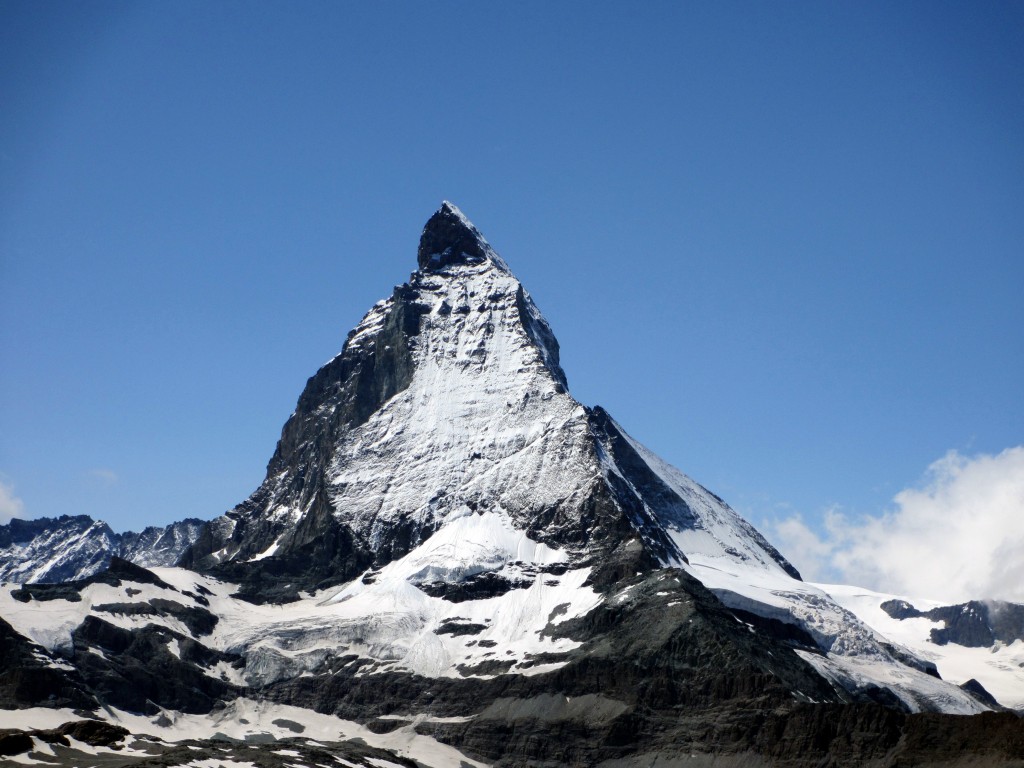 horn
Matterhorn!
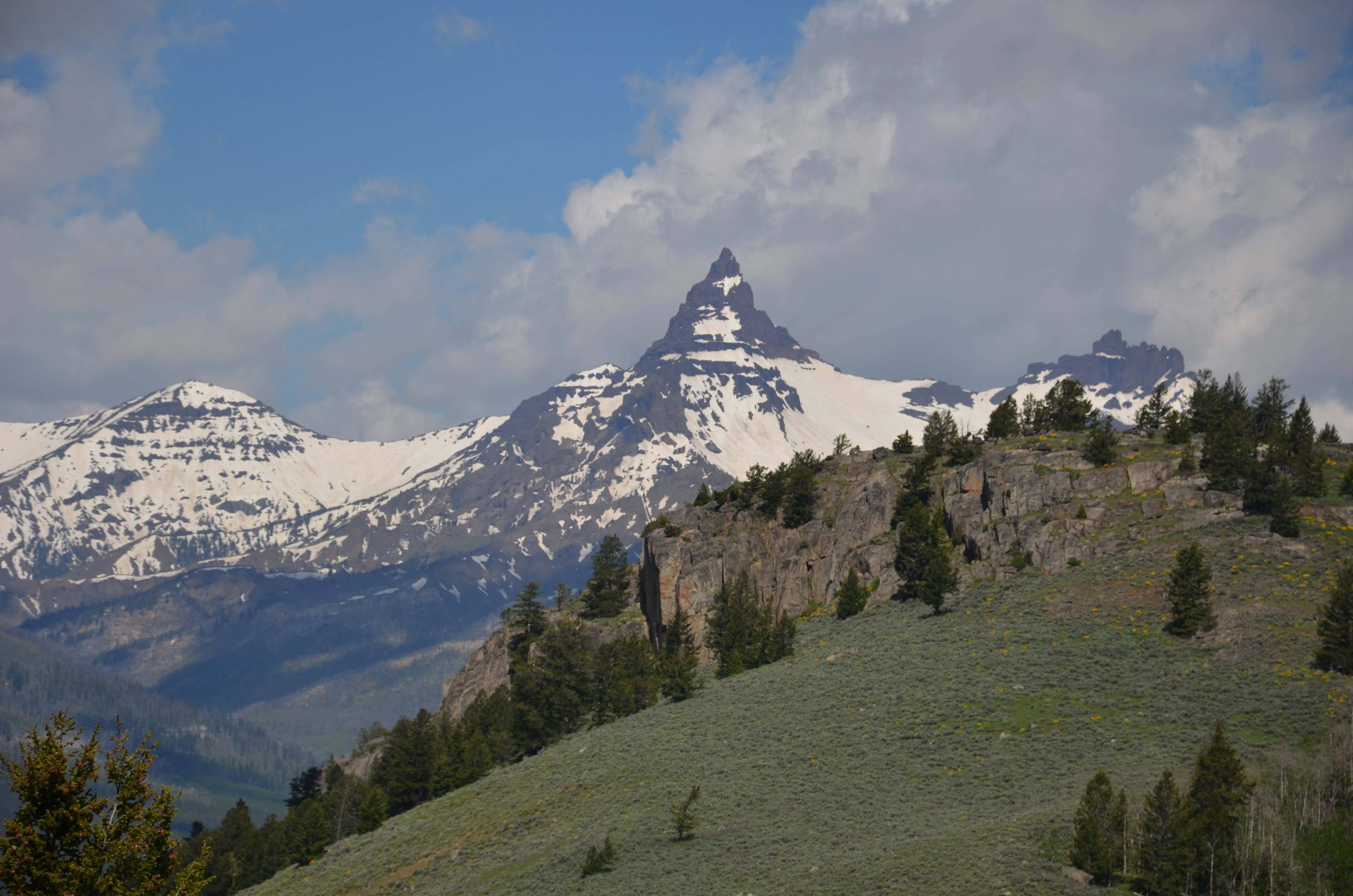 Pilot peak, MT
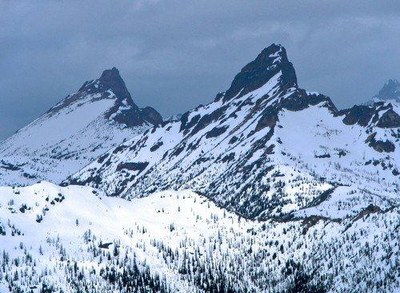 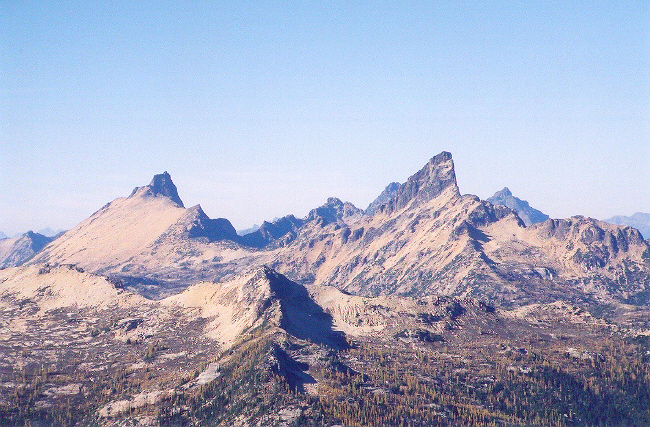 Golden horn and Tower Mtn. 
Cascades of WA!
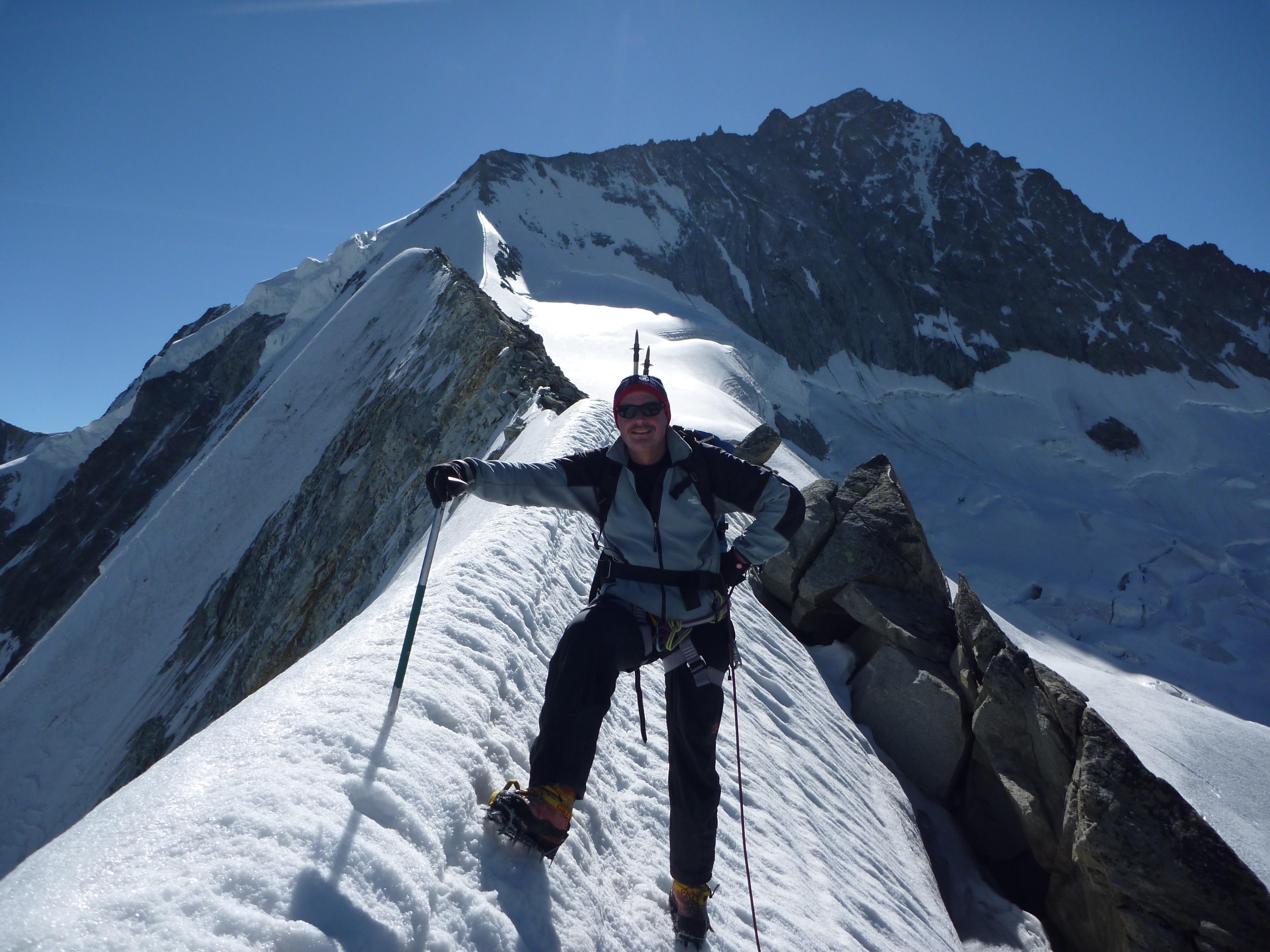 Arete!
“knife edged” ridge
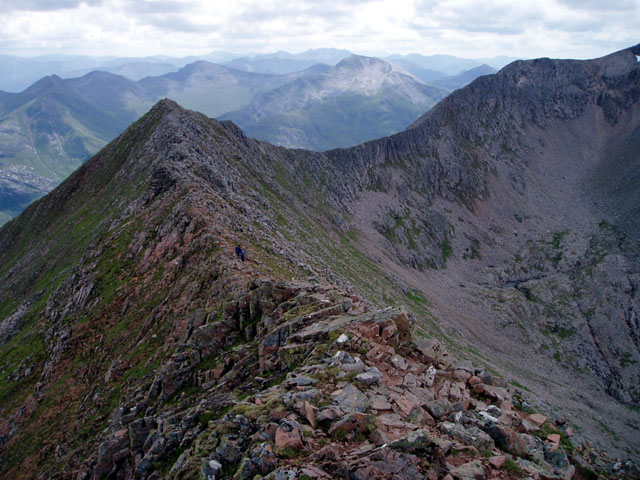 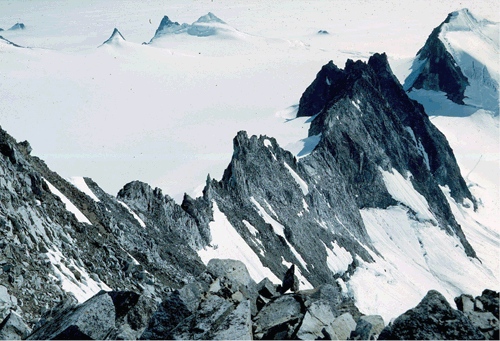 Col
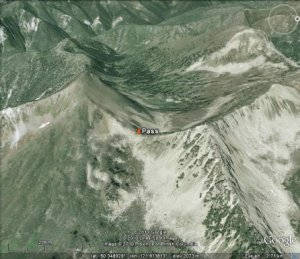 Saddle or low spot along an arete
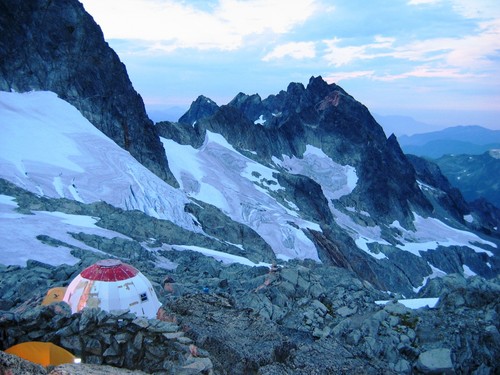 Col de tourmalet
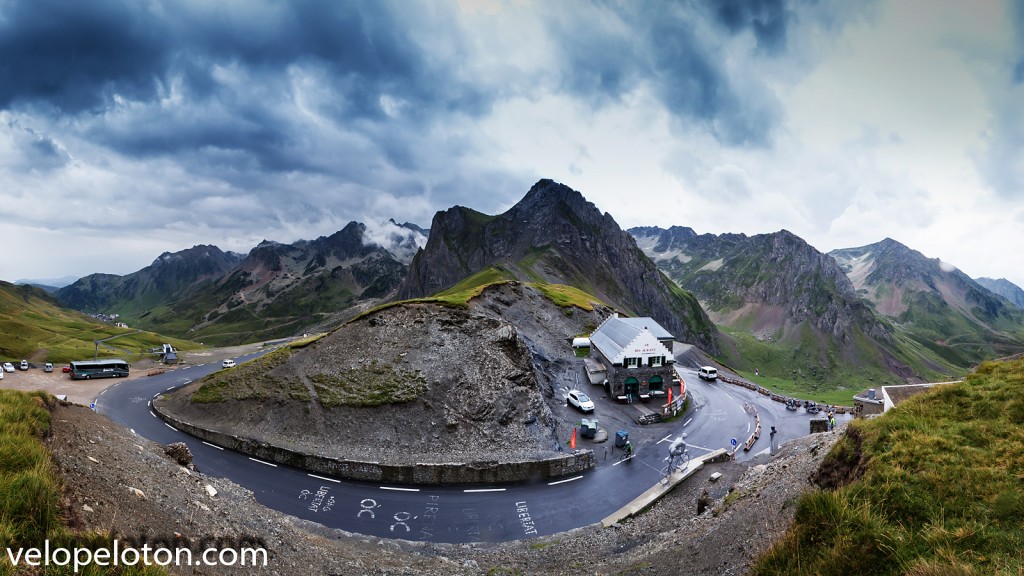 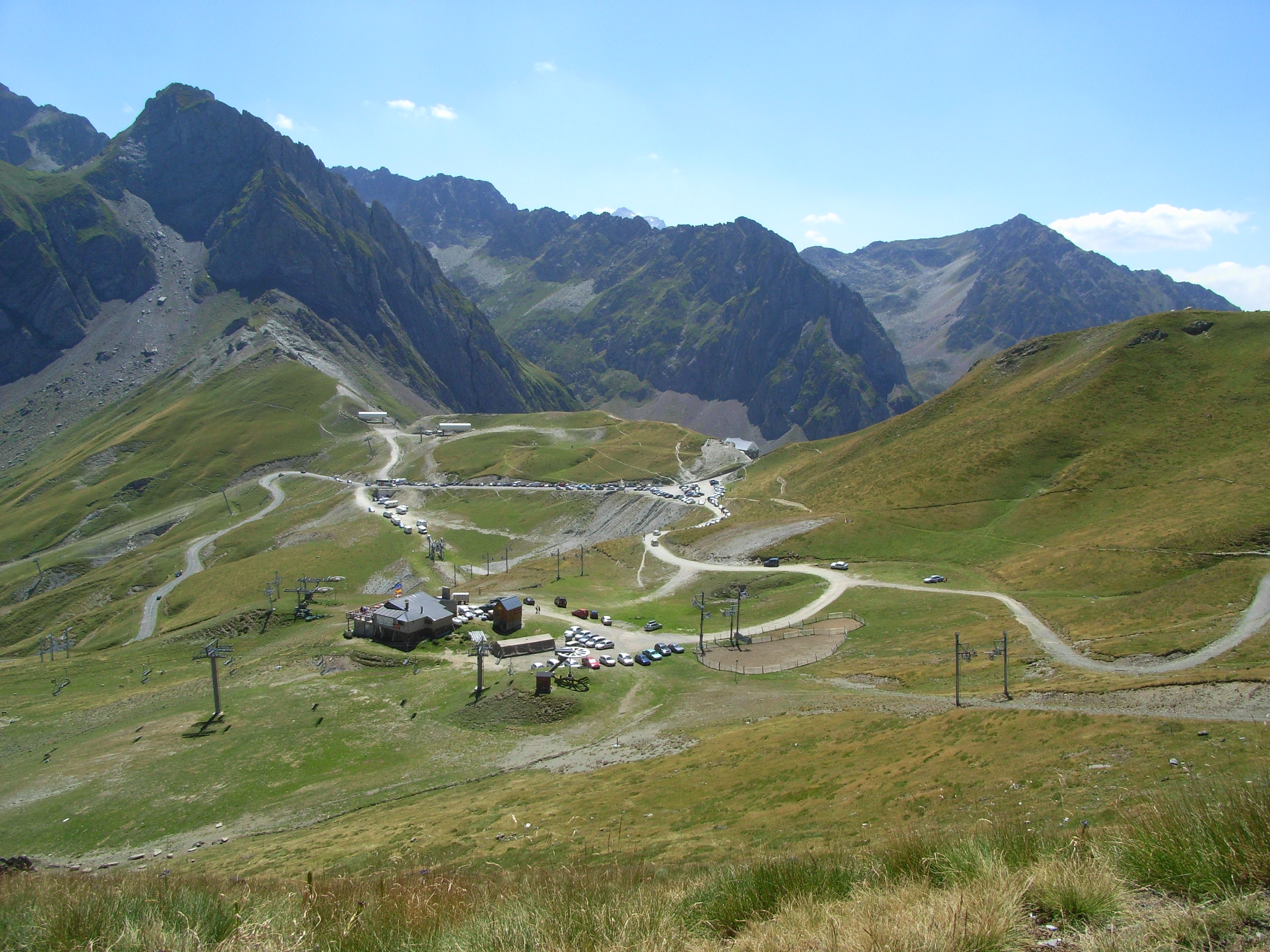 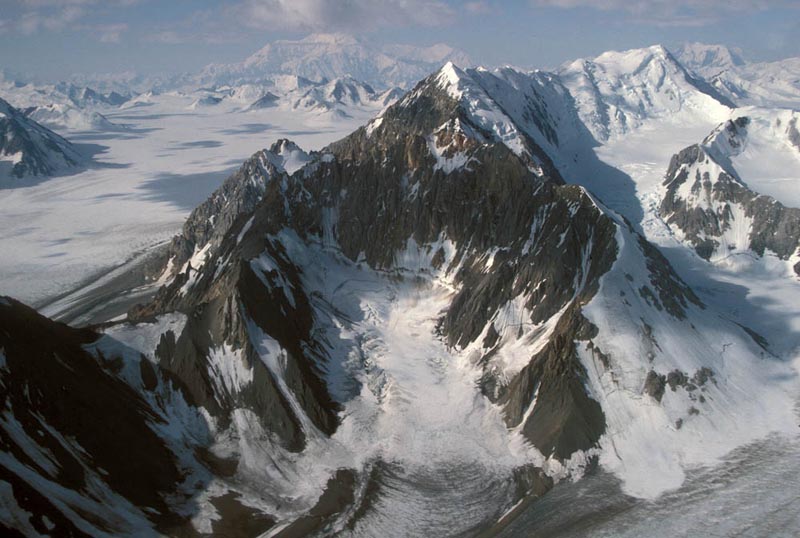 Cirque
Bowl shaped depression where a mountain glacier starts
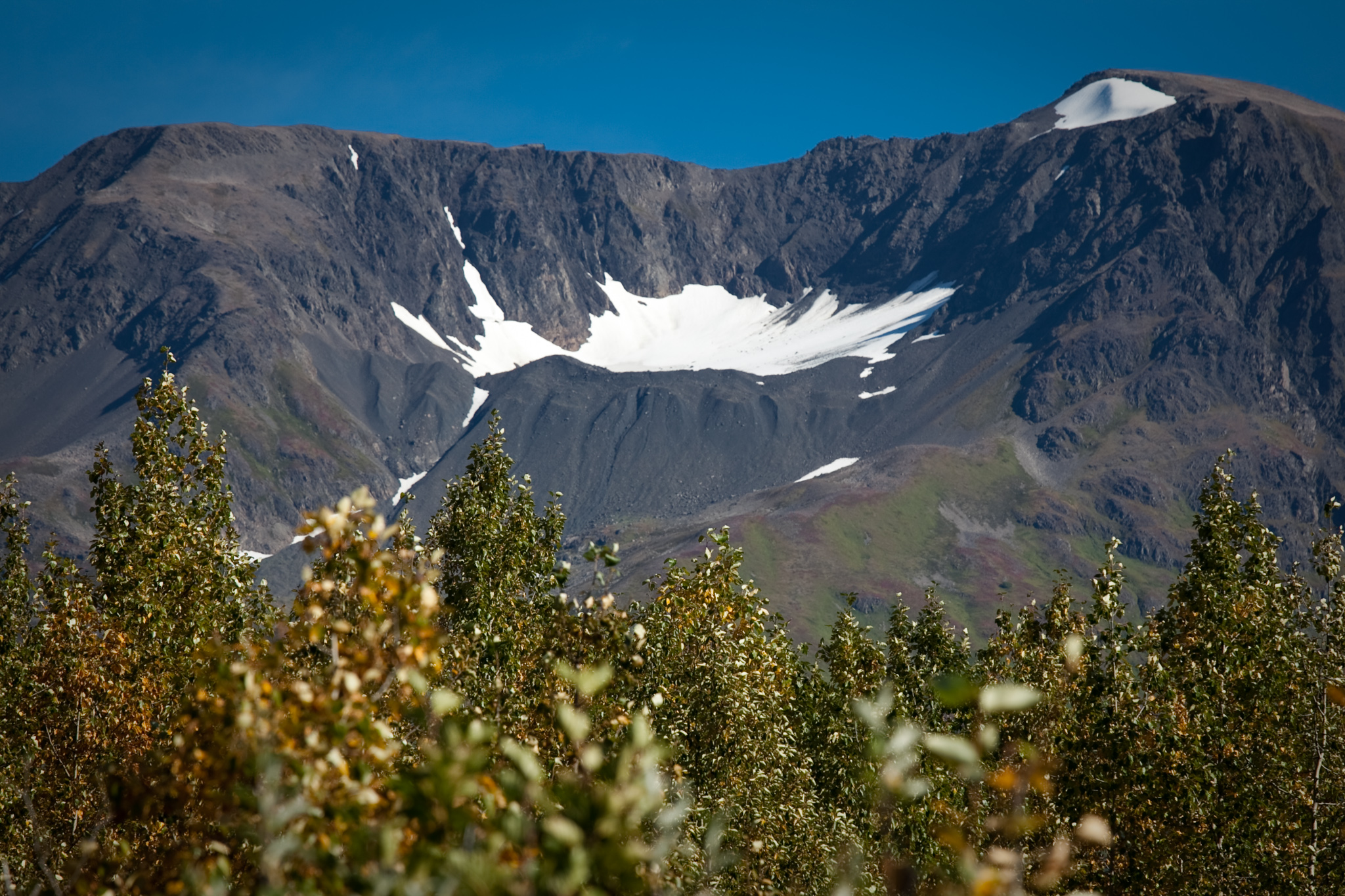 Cirque + terminal moraine
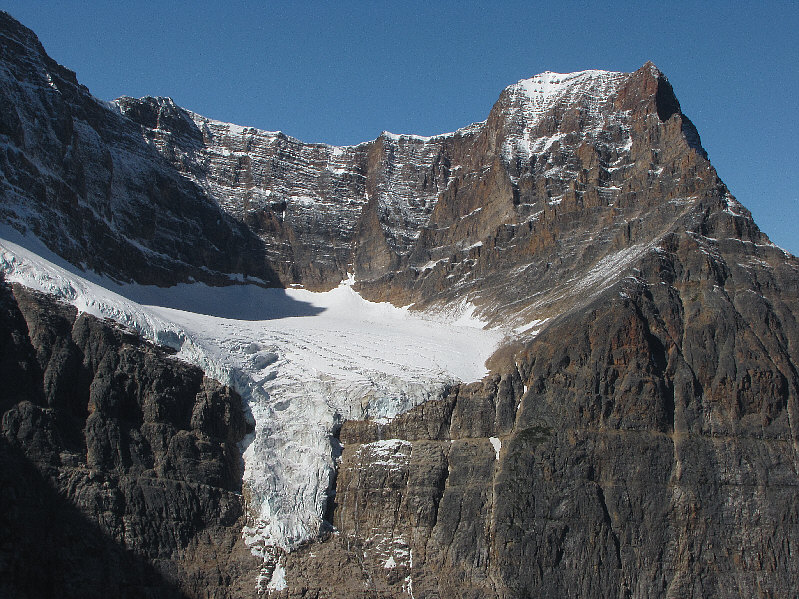 Cirque plus hanging valley
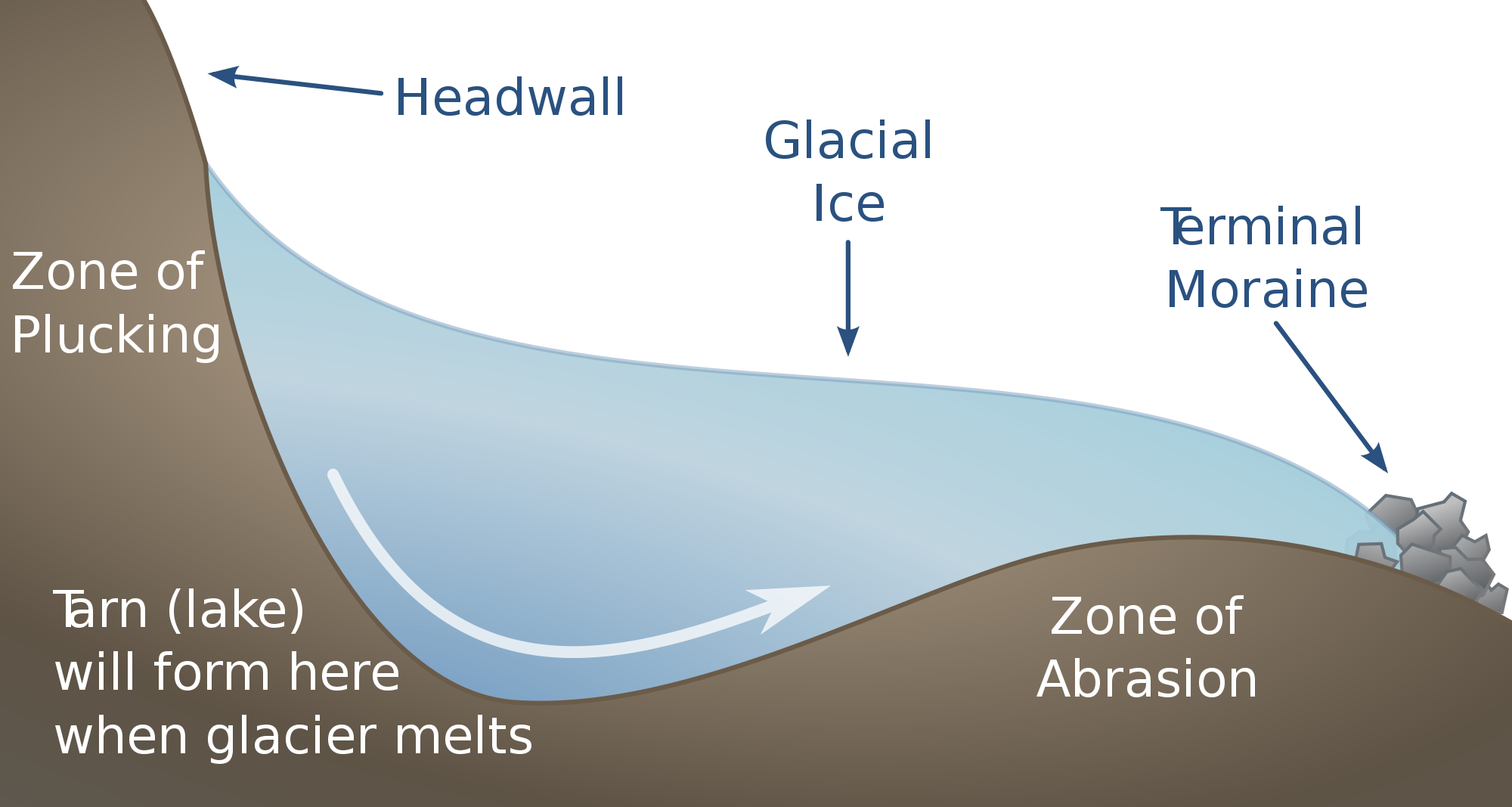 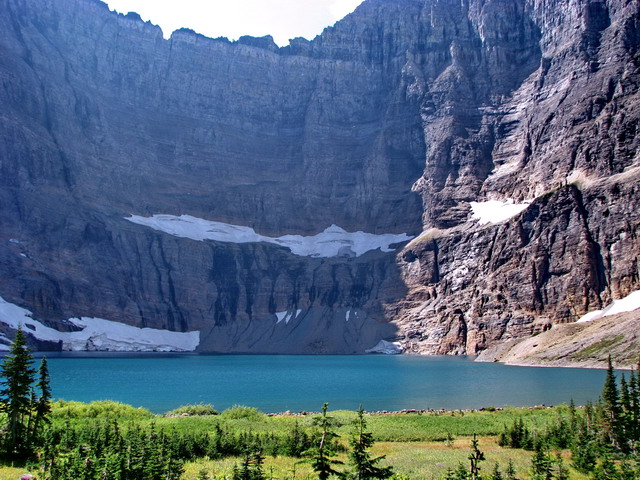 Tarn lake
A lake in a cirque
From Glacier NP
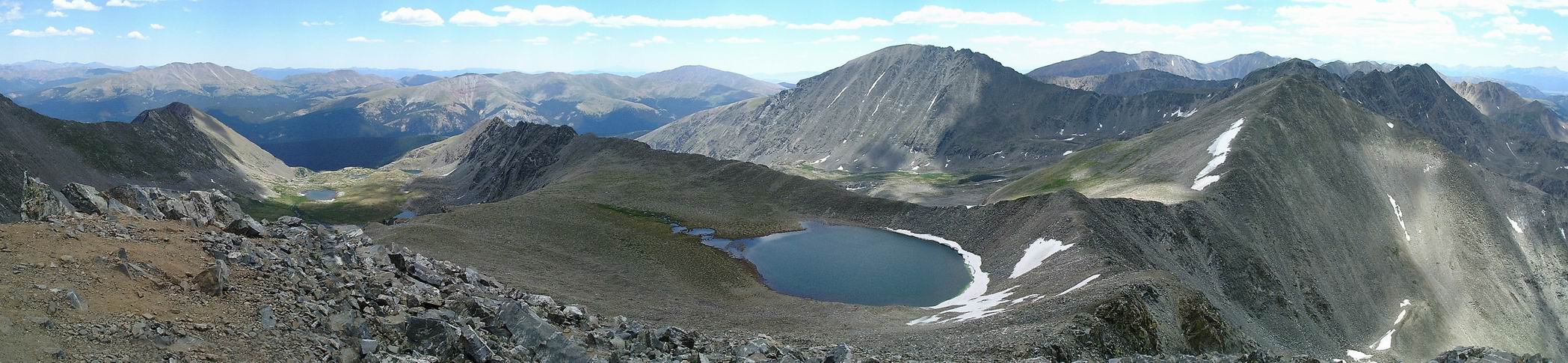 U shaped valleyHanging valley
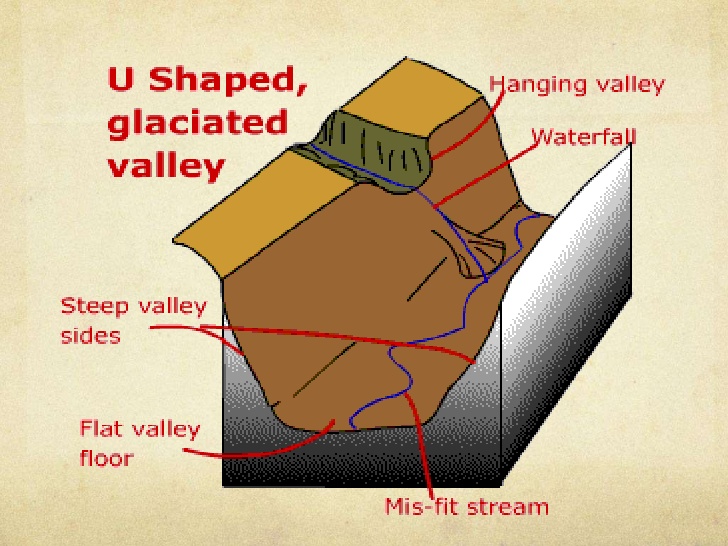 Typical of glacial terrains
River valleys typically a V
LOTS of erosion all along base, little along the sides.
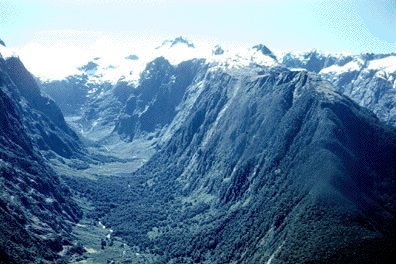 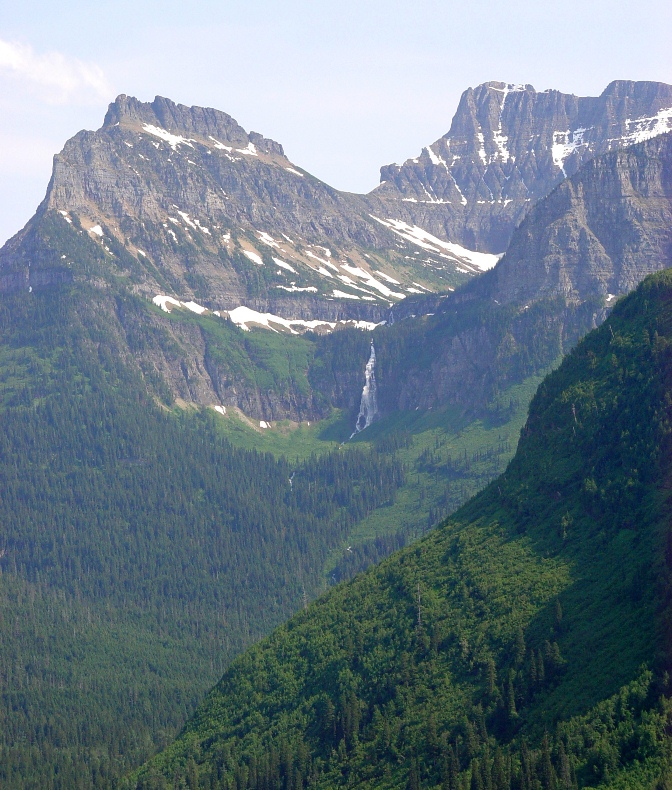 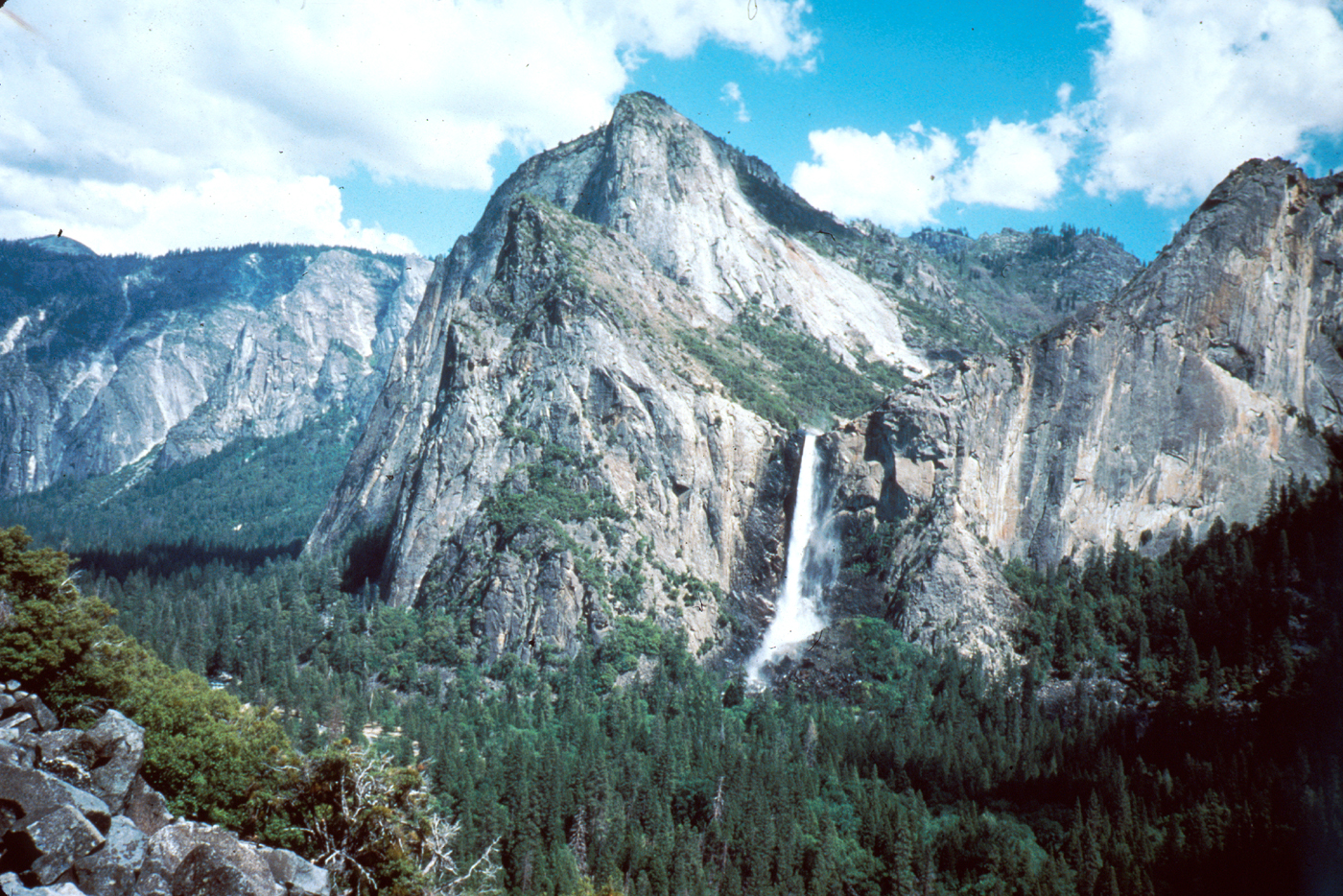 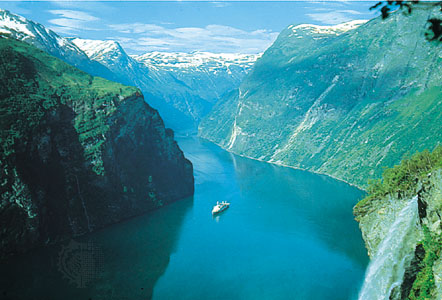 fjord
U shaped valley which heads into the ocean
Typically, very deep with very steep sides
Puget Sound is an example, though not a very good one.
Norway wins.
https://www.reddit.com/r/interestingasfuck/comments/z3su18/small_piece_detached_from_glacier/
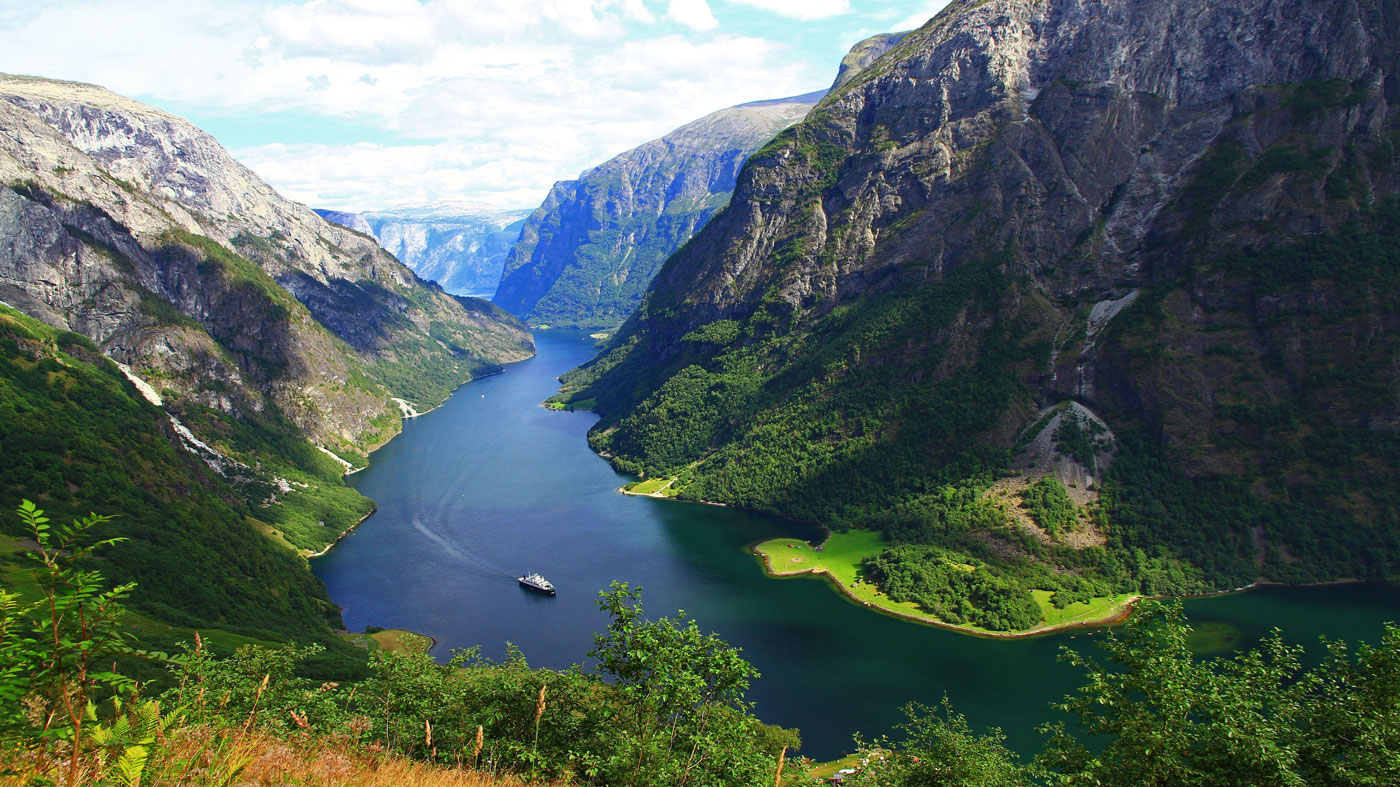 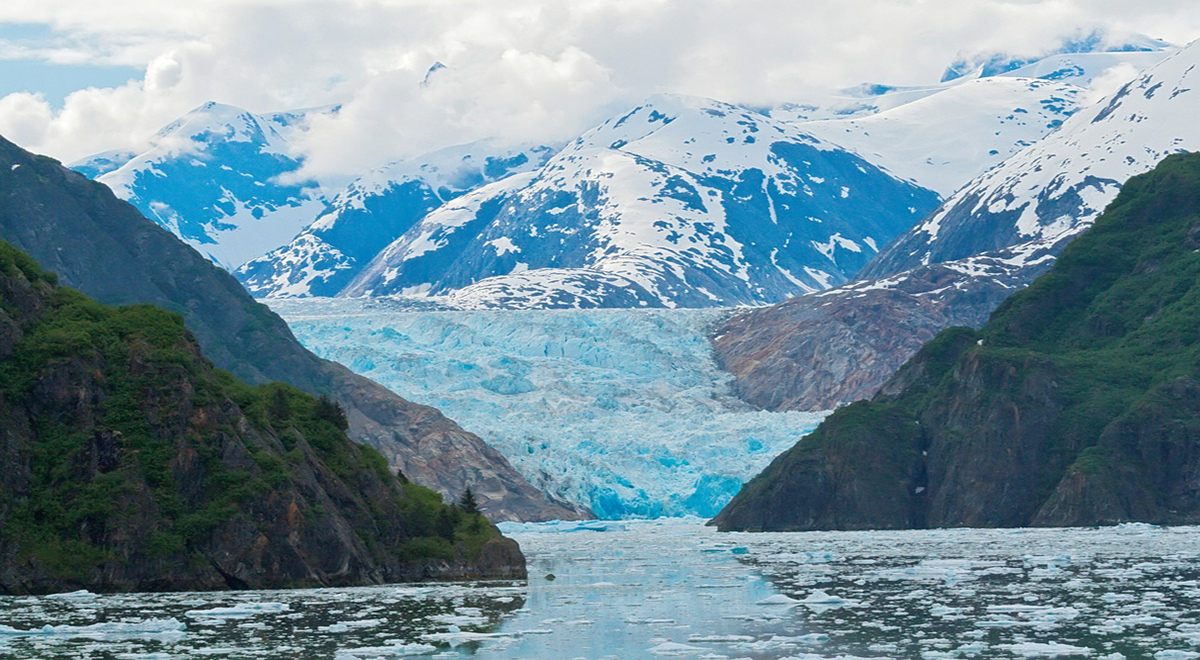 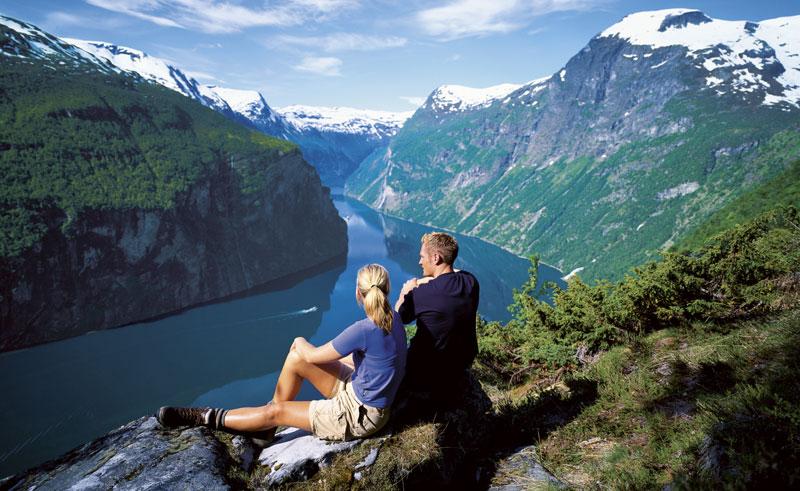 Glacial milk
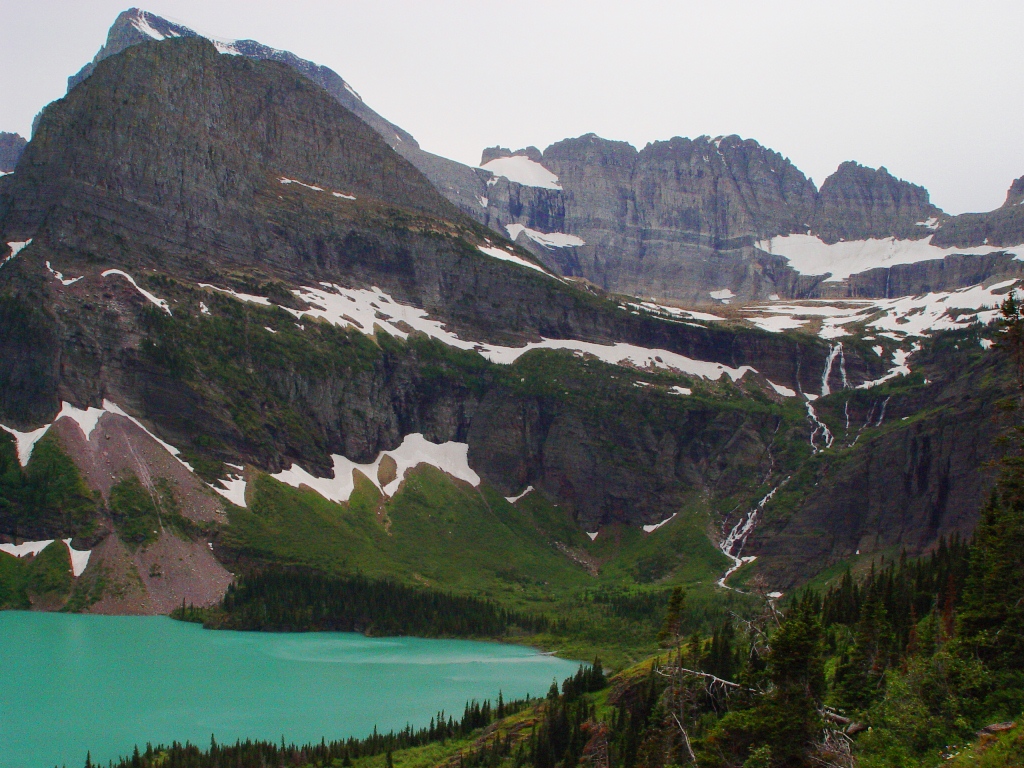 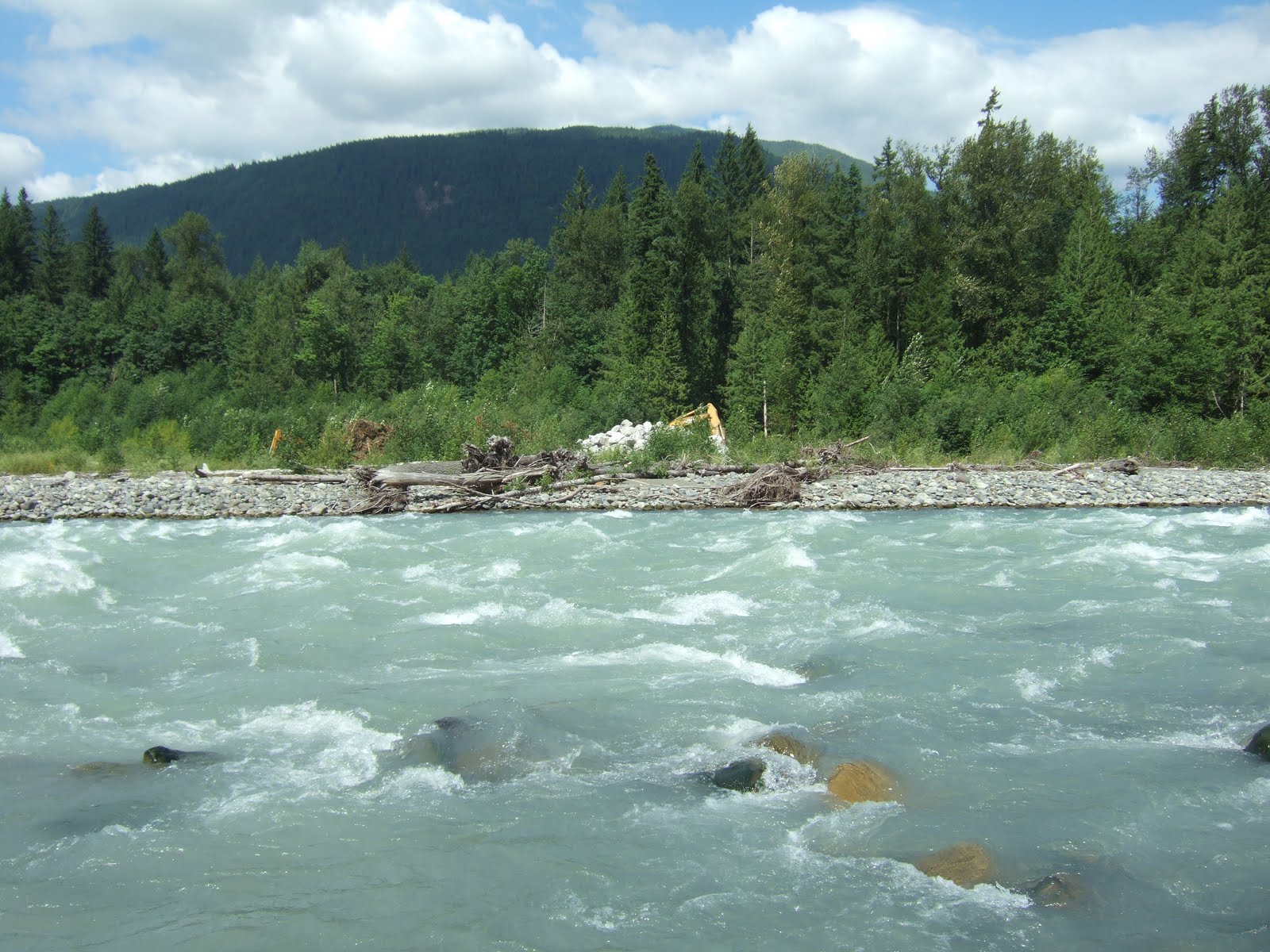 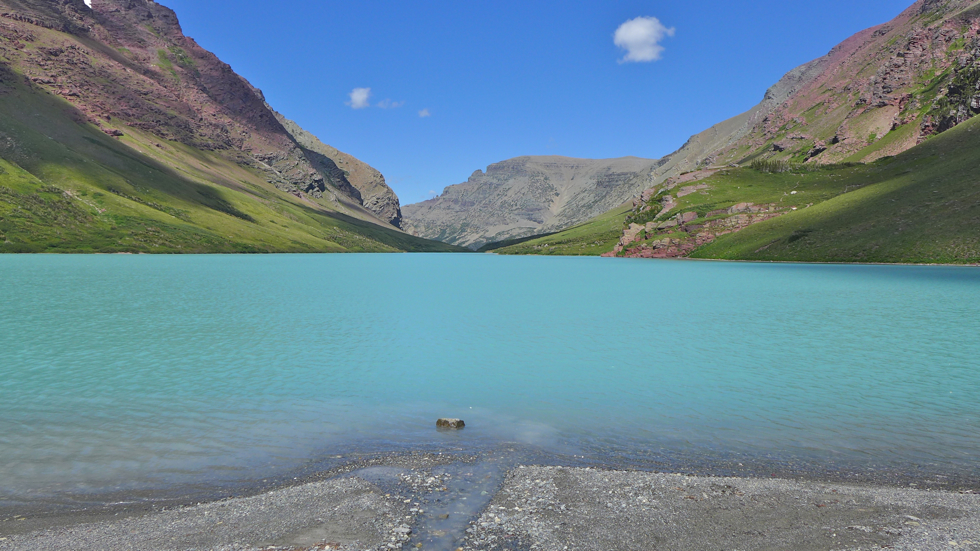 Crevasse
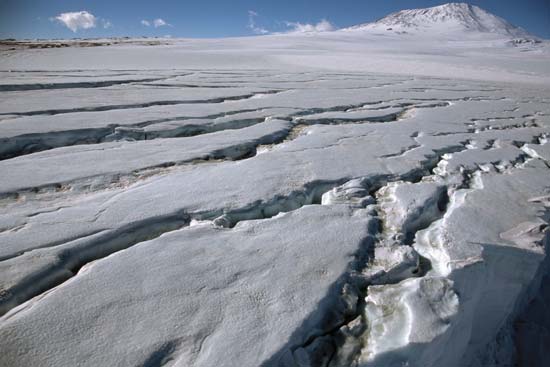 Crack in the ice.
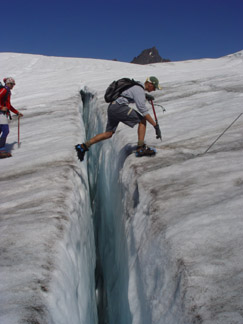 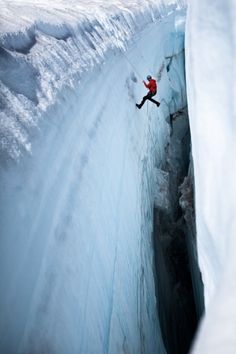 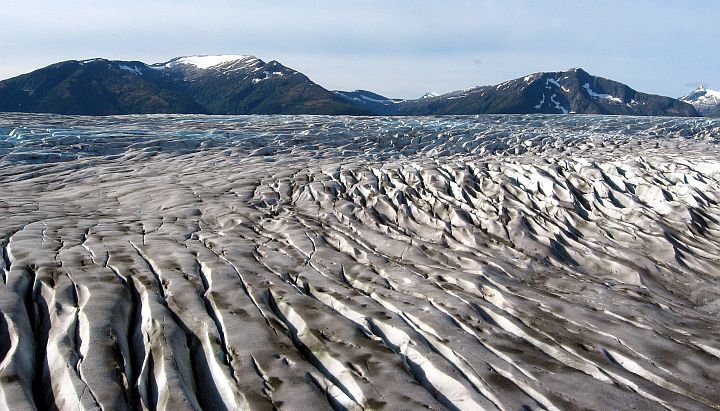 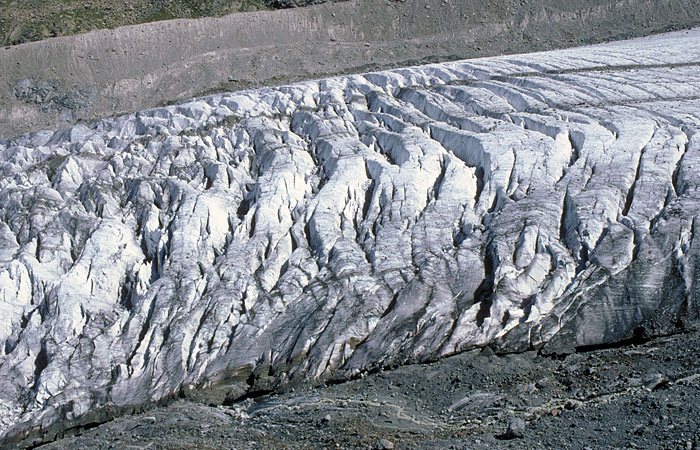 Moraines
Terminal (or end) moraines
Lateral moraines (along the sides)
Medial moraines (in the middle of glaciers)
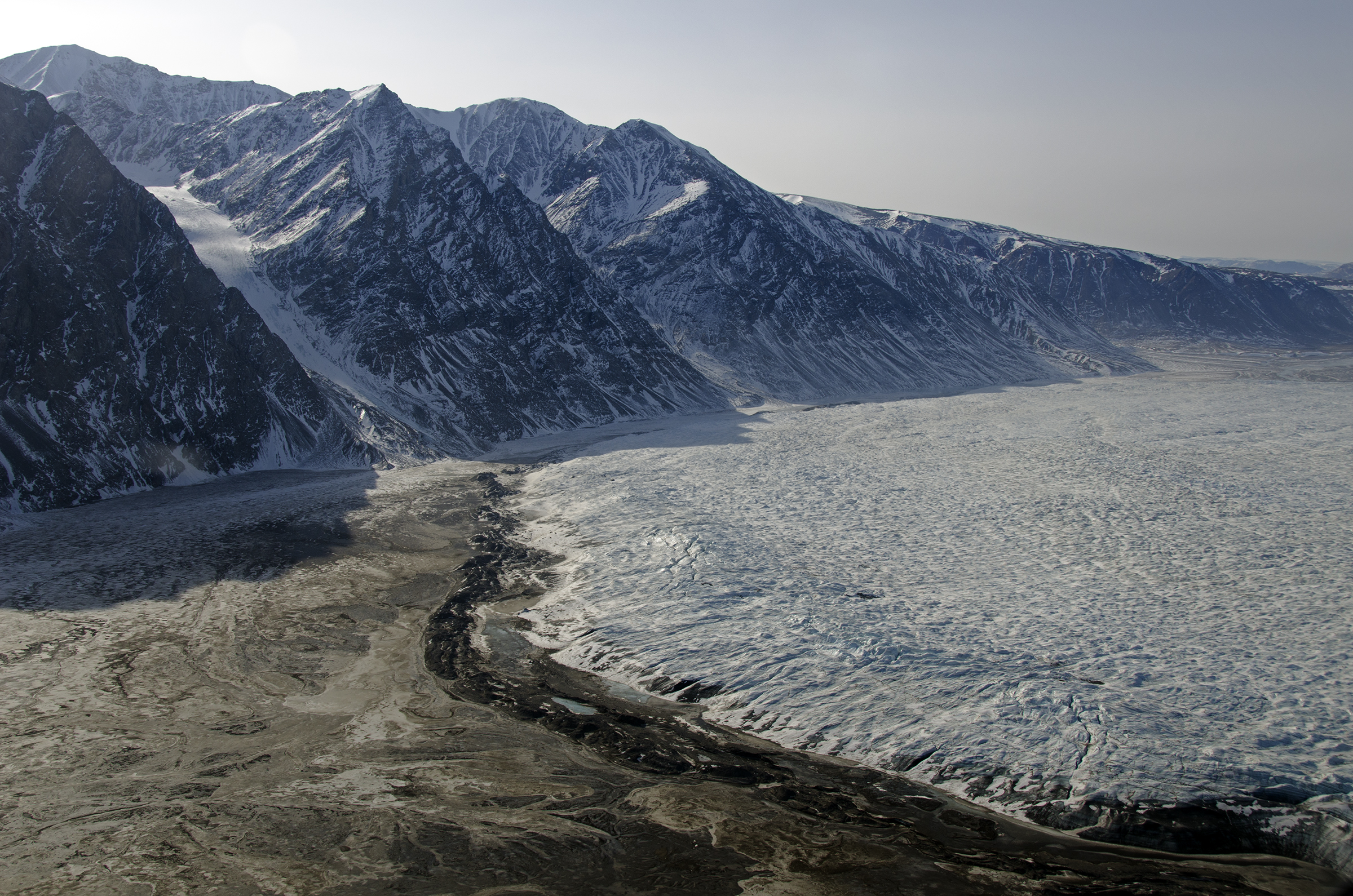 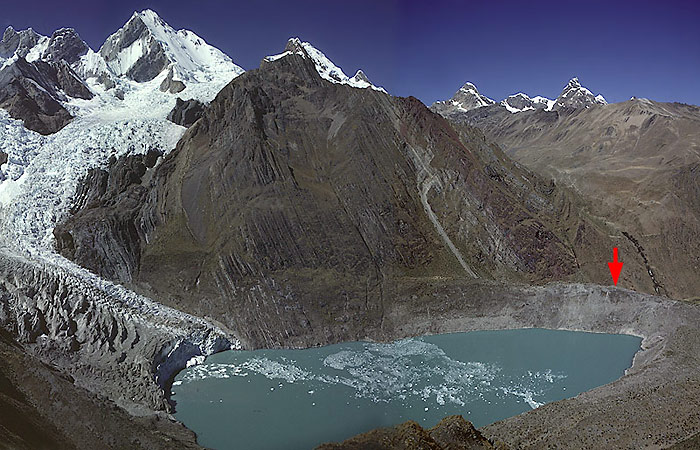 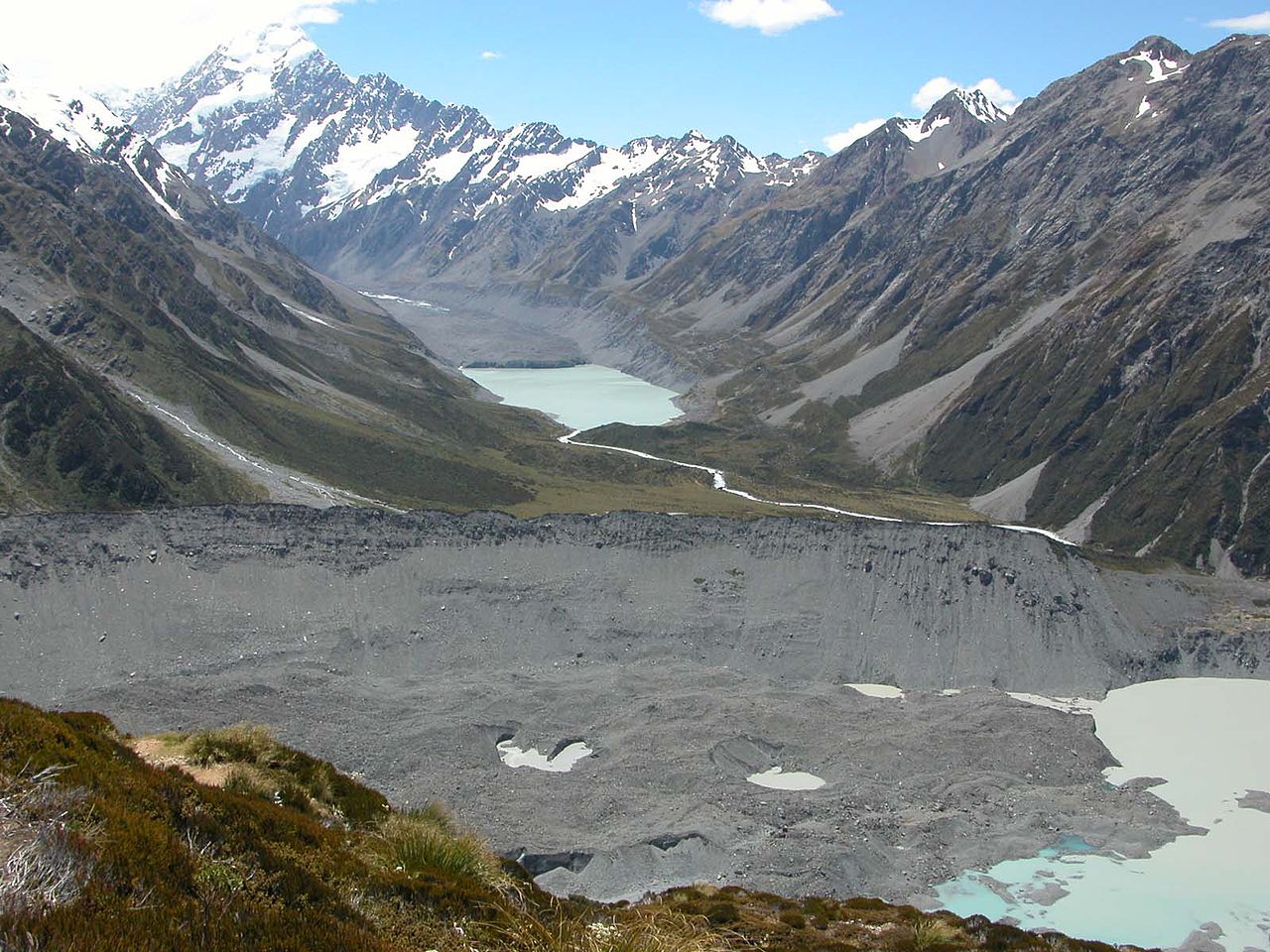 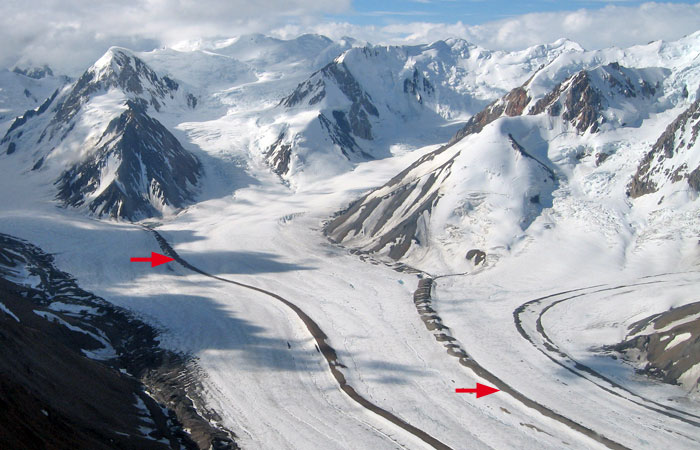 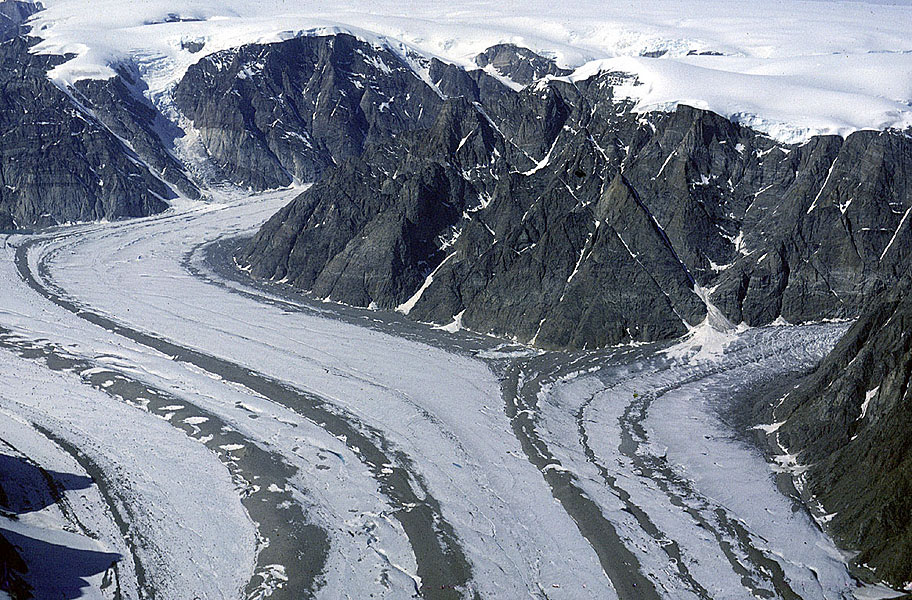 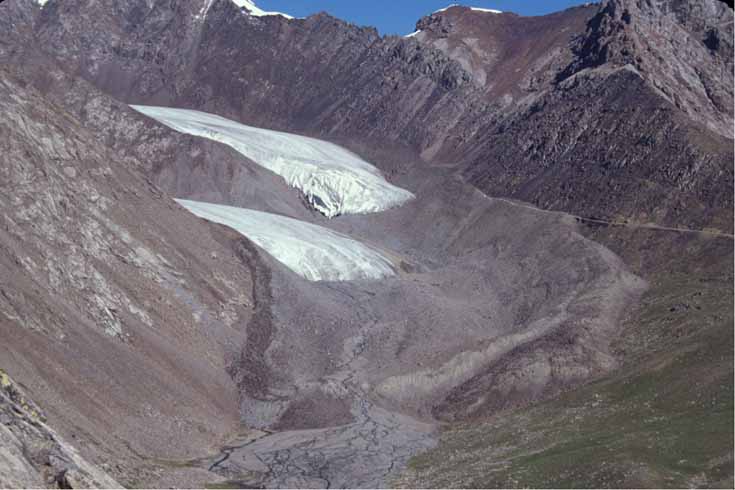 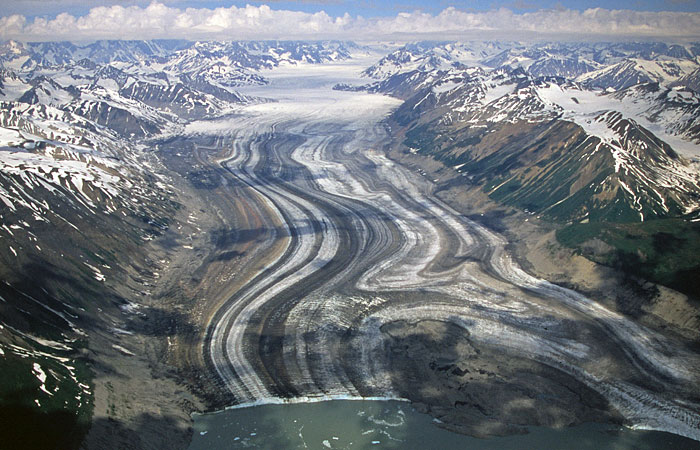 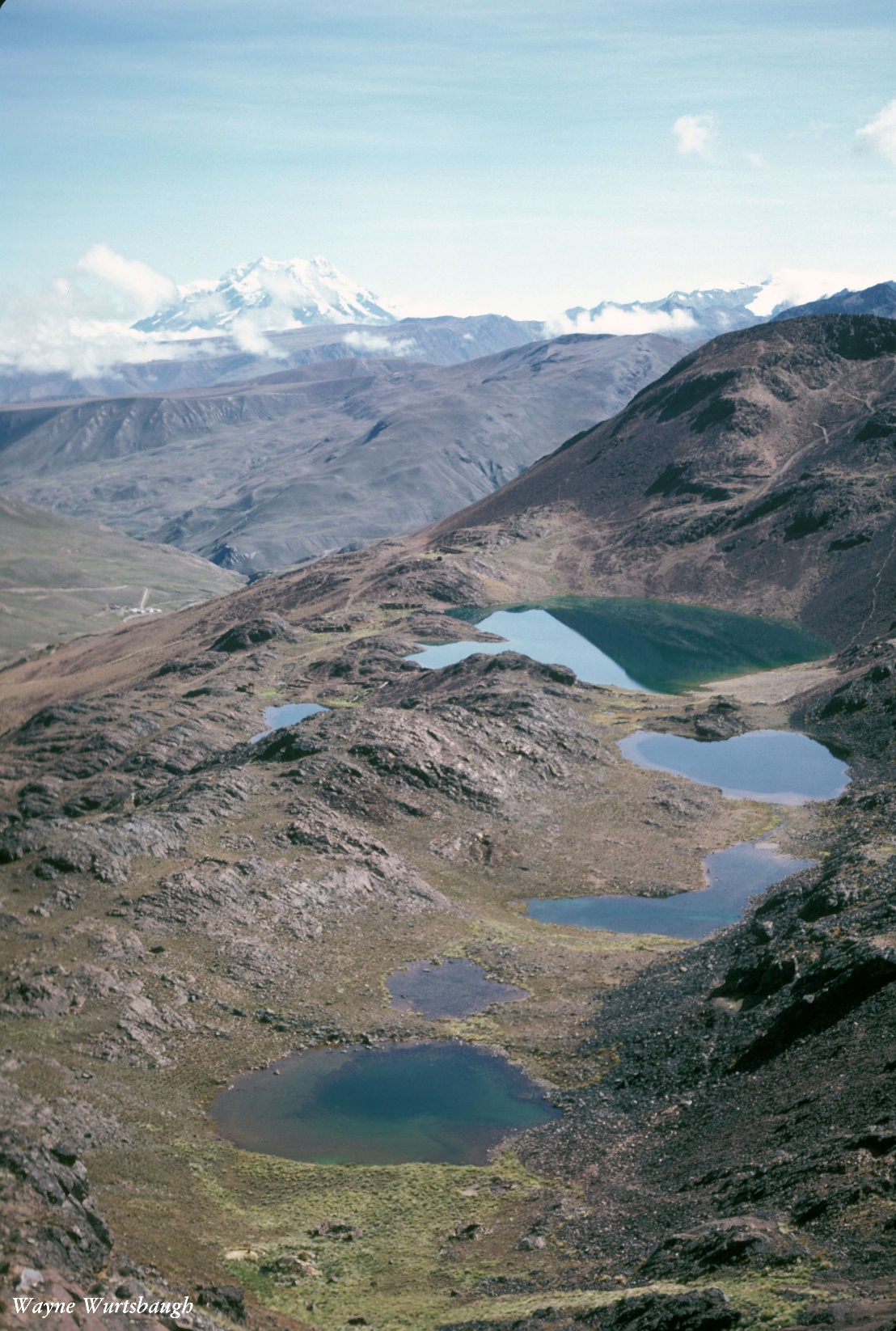 Pater noster lakes
A string of lakes, each dammed by a terminal moraine.
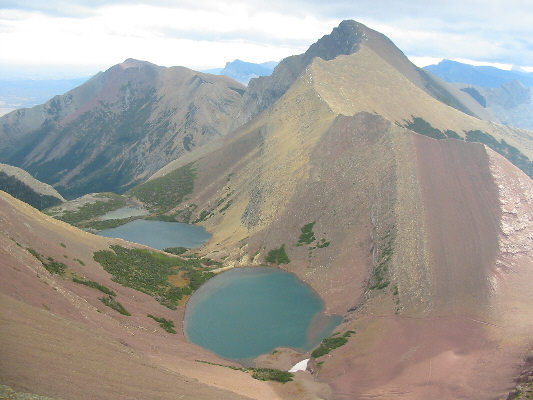 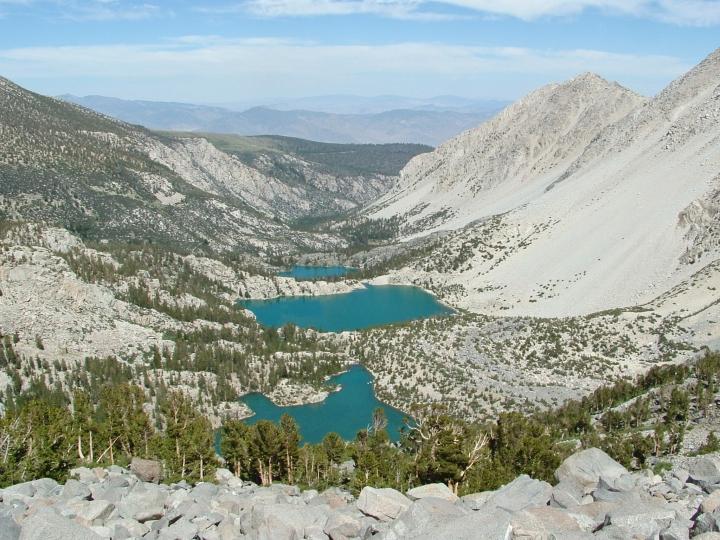 Ice caves
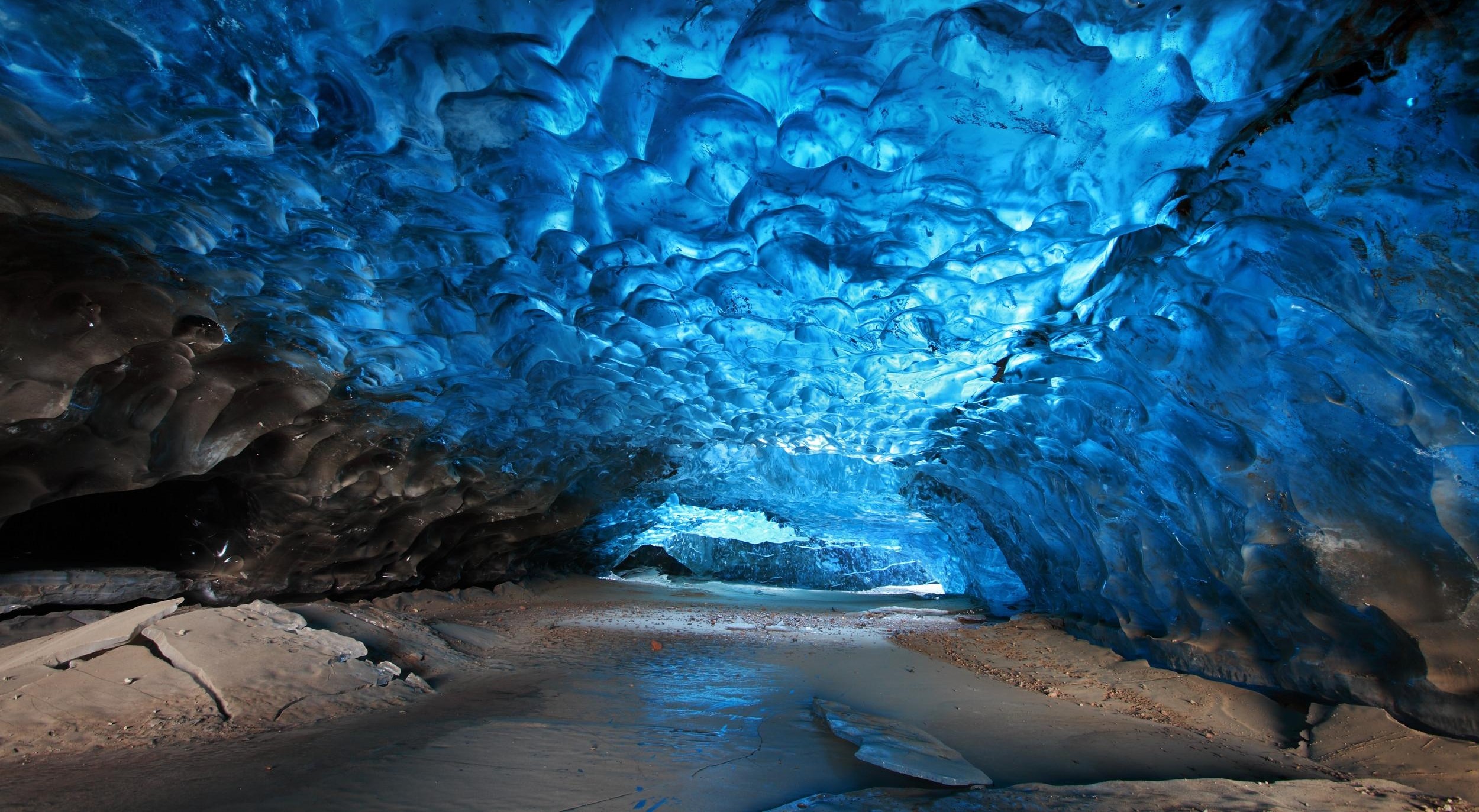 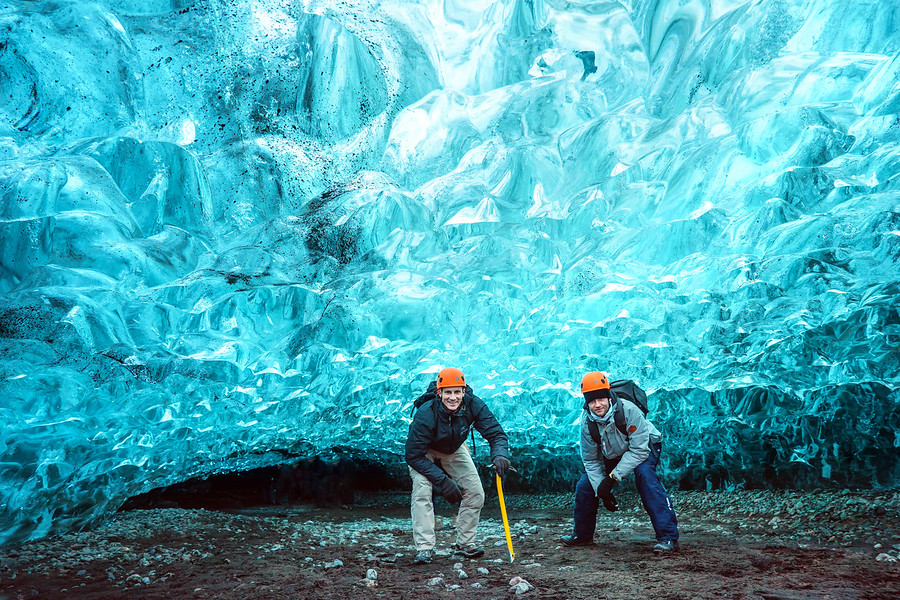 https://guidetoiceland.is/book-trips-holiday/nature-tours/caves
https://www.wildlandnw.net/osborne-panoramas-historic-and-modern/
Goto GE and visit montagu island.  Slides, volcanos, glaciers, it’s got it all. 
http://www.iflscience.com/editors-blog/people-think-they-have-discovered-an-alien-spaceship-on-an-island-off-antarctica/ 
https://earth.google.com/web/data=CjkaNxIxCgAZ2ob2VslUS8AhdLkcCvoYQsAqGzU0wrAzOSc0NC42IlMgMzbCsDExJzQyLjUiVxgCIAE (open in chrome) – you’ll see a pin, but google maps only shows latest imagery.  Need to goto this area in google earth and look at the 2011 imagery.